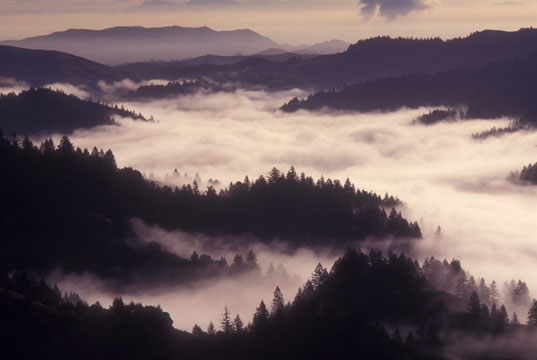 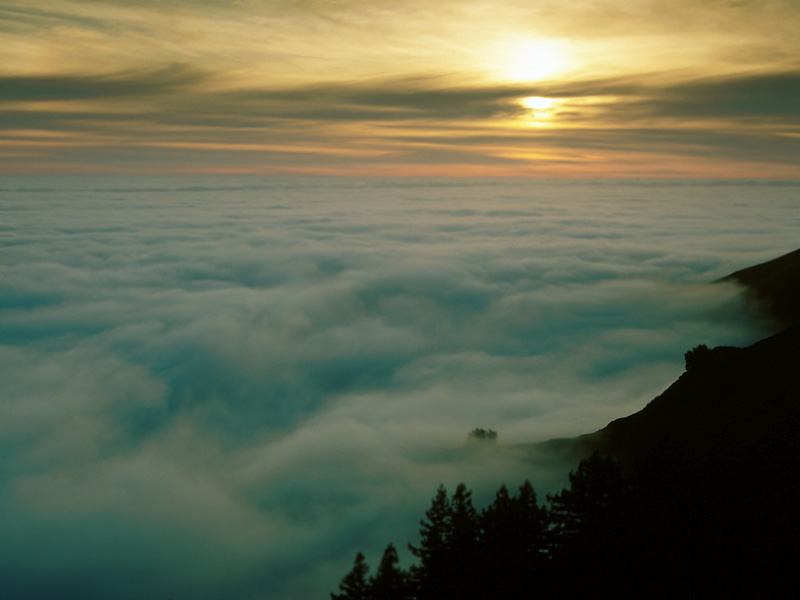 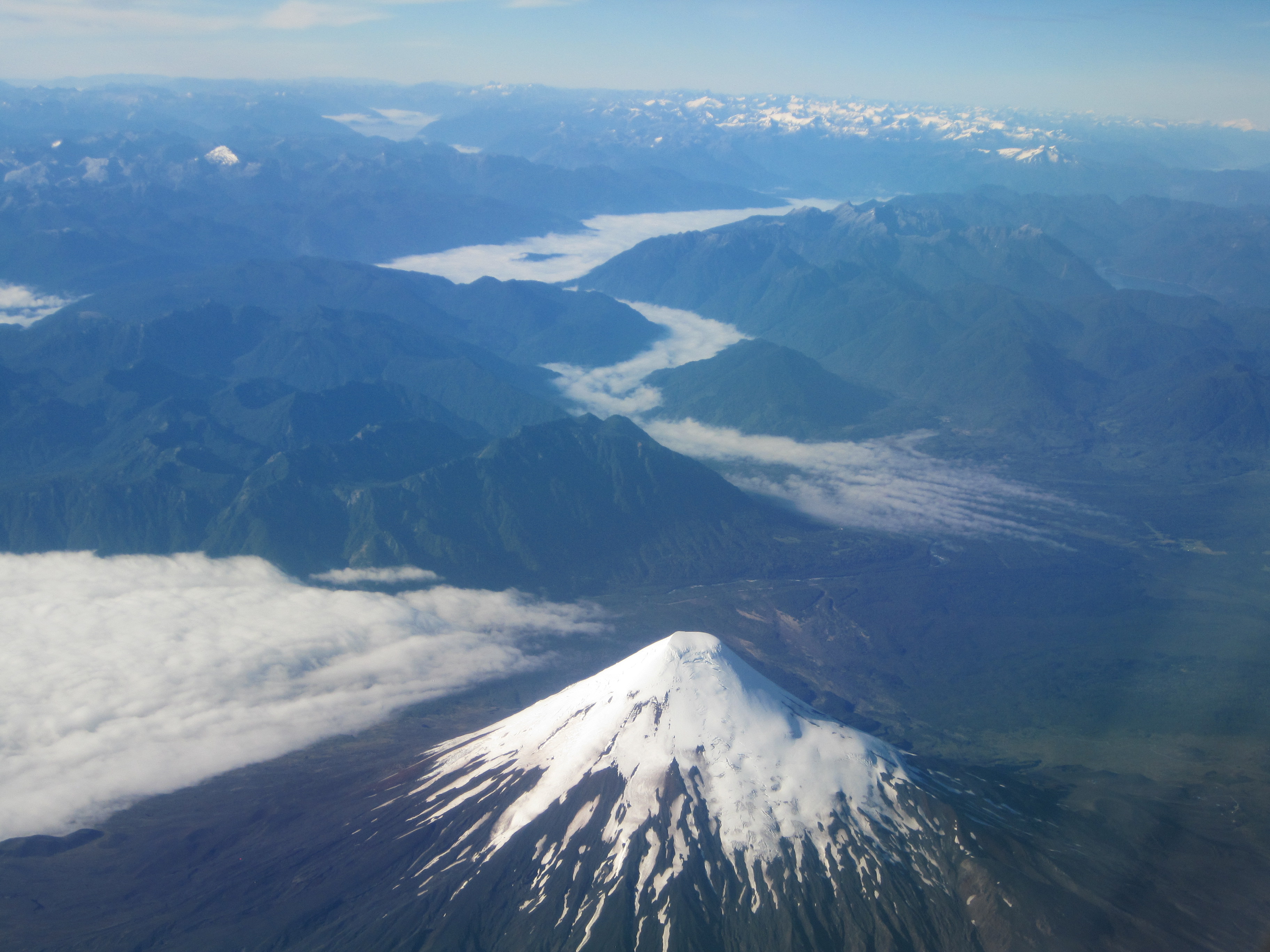 Data Fusion for Fog and Low Stratus Applications
Mike Pavolonis (NOAA/NESDIS/STAR)
Corey Calvert, Shane Hubbard, and Scott Lindstrom
(UW-CIMSS)
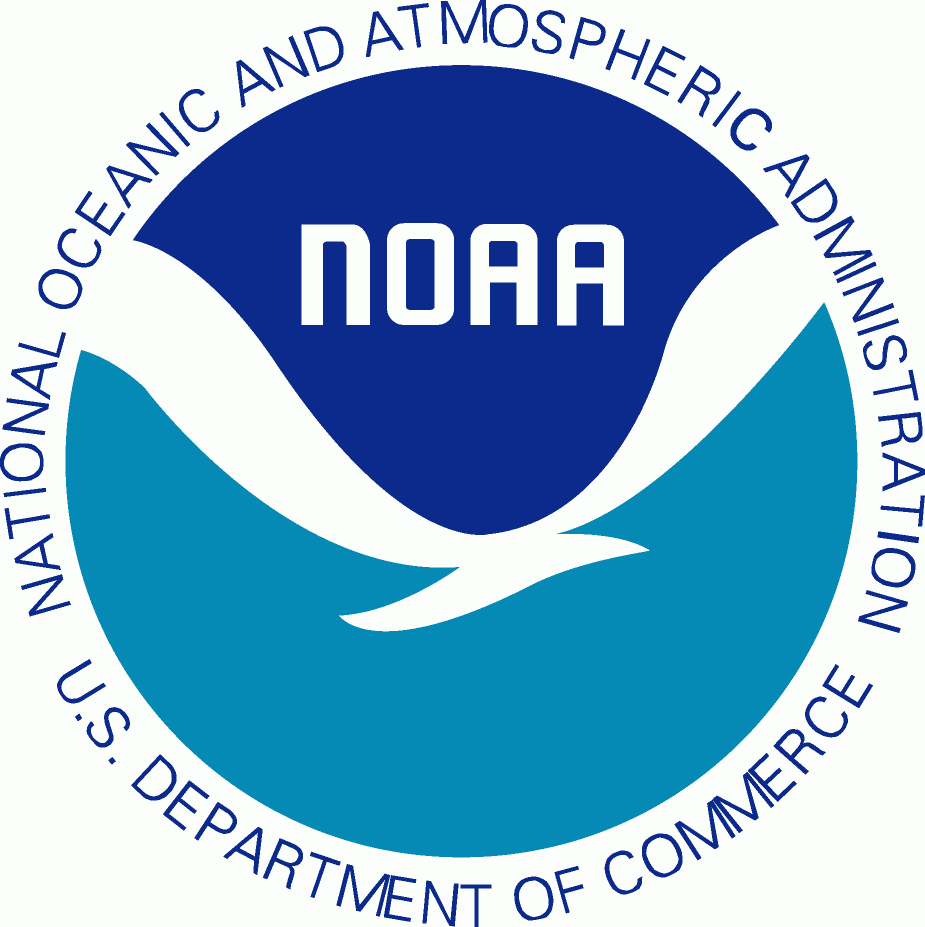 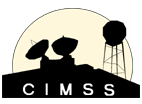 1
[Speaker Notes: -Highlight the most user relevant information.]
What is Fog/Low Stratus (FLS)?
FLS = Fog/low stratus

There is no widely accepted definition of fog/low stratus so the GOES-R definition of FLS was based off aviation flight rules

The primary goal of the GOES-R fog/low cloud detection algorithm is to identify IFR, or lower, conditions.
VFR - Visual flight rules
ceiling > 3000 ft and vis > 5 mi
MVFR - Marginal visual flight rules
1000 ft < ceiling < 3000 ft or 3 mi < vis < 5 mi
IFR - Instrument flight rules
500 ft < ceiling < 1000 ft or 1 mi < vis < 3 mi
LIFR - Low instrument flight rules
ceiling < 500 ft or vis < 1 mi
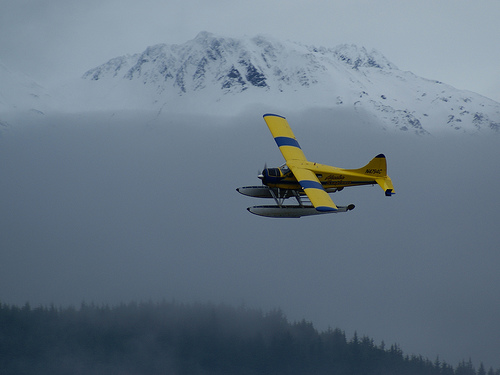 2
[Speaker Notes: Fog/low stratus impacts aviation on a regular basis so the goal of the GOES-R FLS algorithm is to identify cloudy regions that have ceilings less than 1000 ft and/or surface visibilities less than 3 miles.
These criteria correspond to Instrument Flight Rules (IFR)]
Probability of MVFR
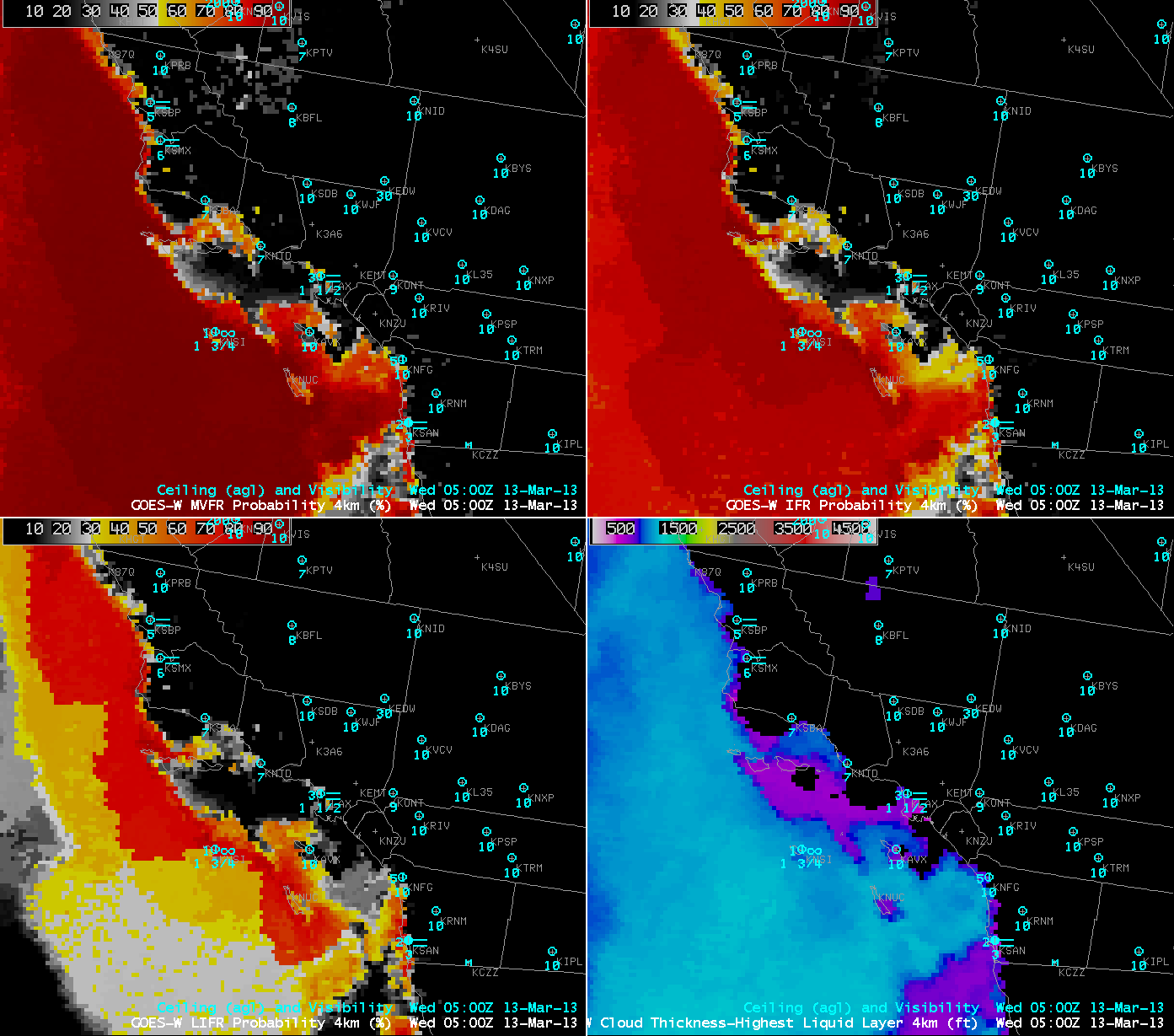 VFR - Visual flight rules
ceiling > 3000 ft and vis > 5 mi
MVFR - Marginal visual flight rules
1000 ft < ceiling < 3000 ft or 3 mi < vis < 5 mi
IFR - Instrument flight rules
500 ft < ceiling < 1000 ft or 1 mi < vis < 3 mi
LIFR - Low instrument flight rules
ceiling < 500 ft or vis < 1 mi
S. California
3
Probability of IFR
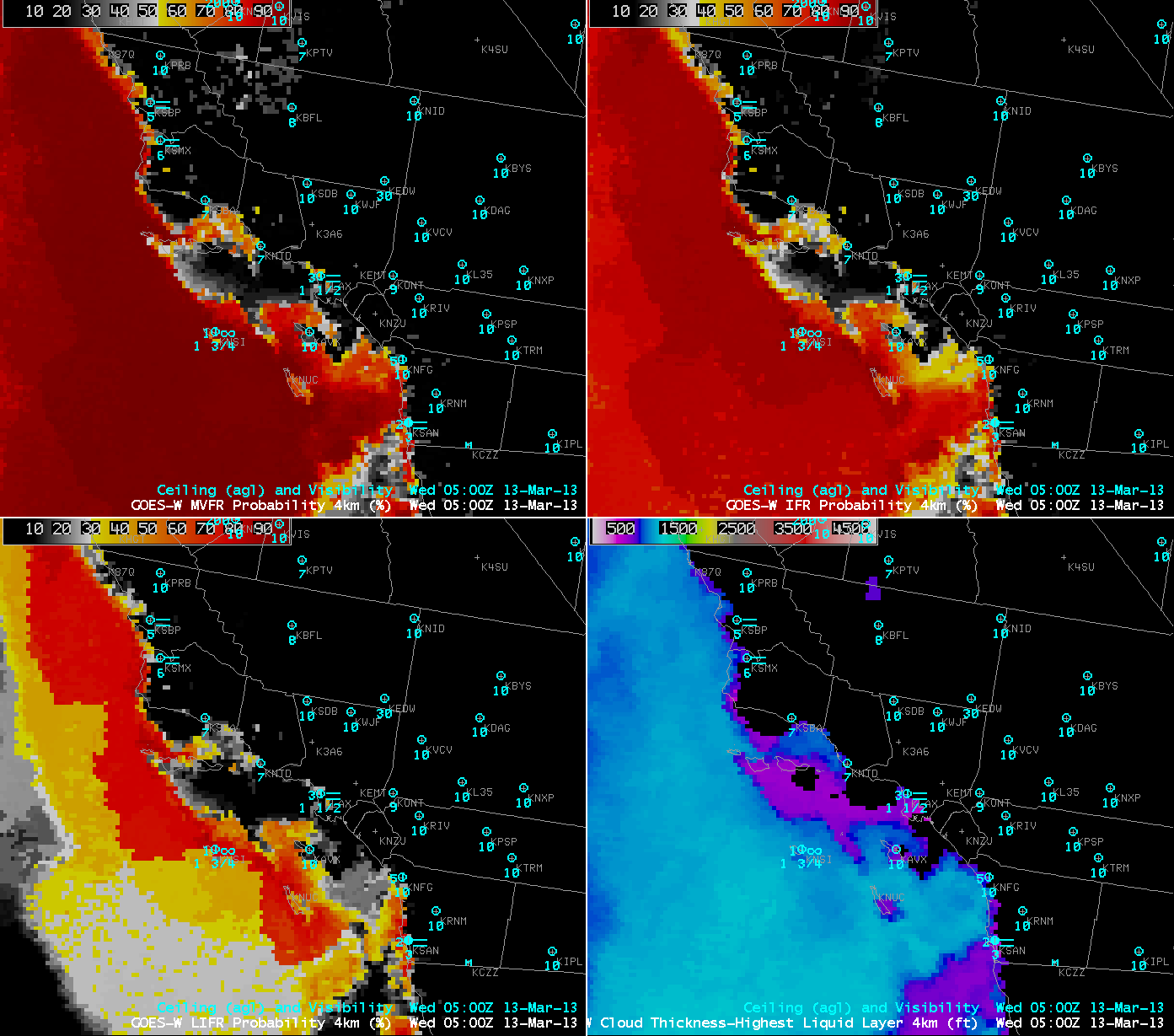 VFR - Visual flight rules
ceiling > 3000 ft and vis > 5 mi
MVFR - Marginal visual flight rules
1000 ft < ceiling < 3000 ft or 3 mi < vis < 5 mi
IFR - Instrument flight rules
500 ft < ceiling < 1000 ft or 1 mi < vis < 3 mi
LIFR - Low instrument flight rules
ceiling < 500 ft or vis < 1 mi
S. California
4
Probability of LIFR
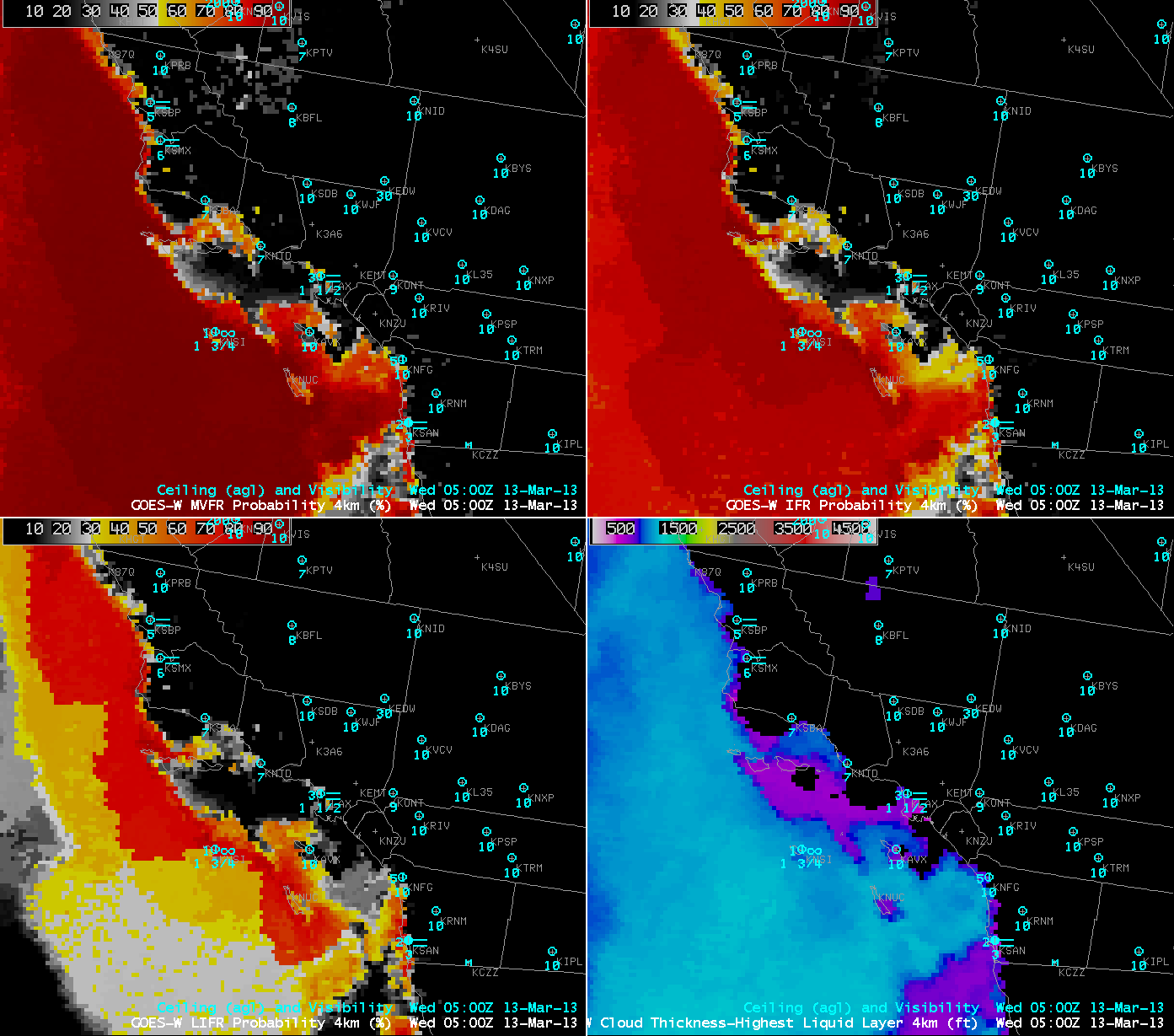 VFR - Visual flight rules
ceiling > 3000 ft and vis > 5 mi
MVFR - Marginal visual flight rules
1000 ft < ceiling < 3000 ft or 3 mi < vis < 5 mi
IFR - Instrument flight rules
500 ft < ceiling < 1000 ft or 1 mi < vis < 3 mi
LIFR - Low instrument flight rules
ceiling < 500 ft or vis < 1 mi
S. California
5
FLS Thickness
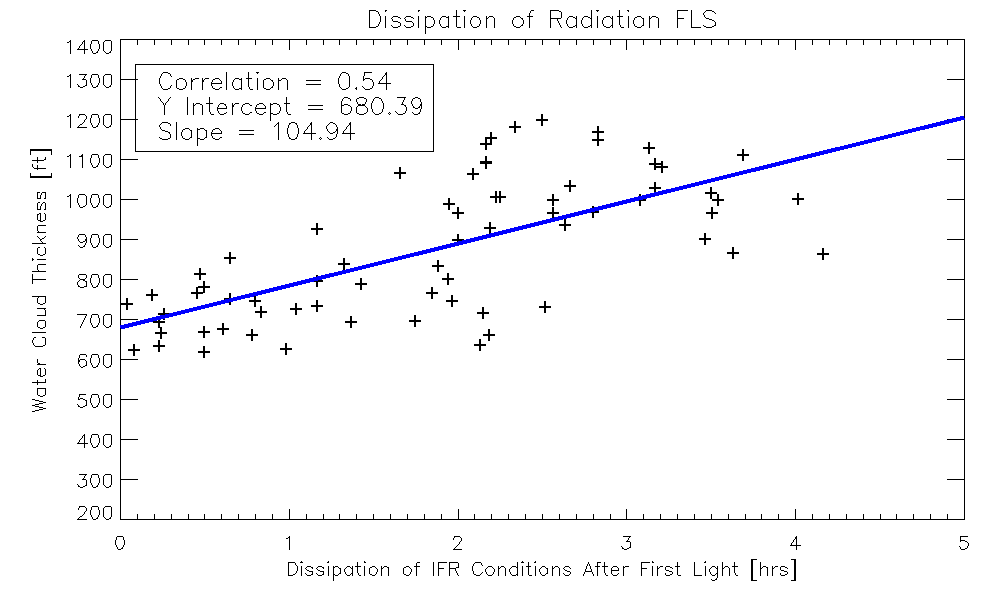 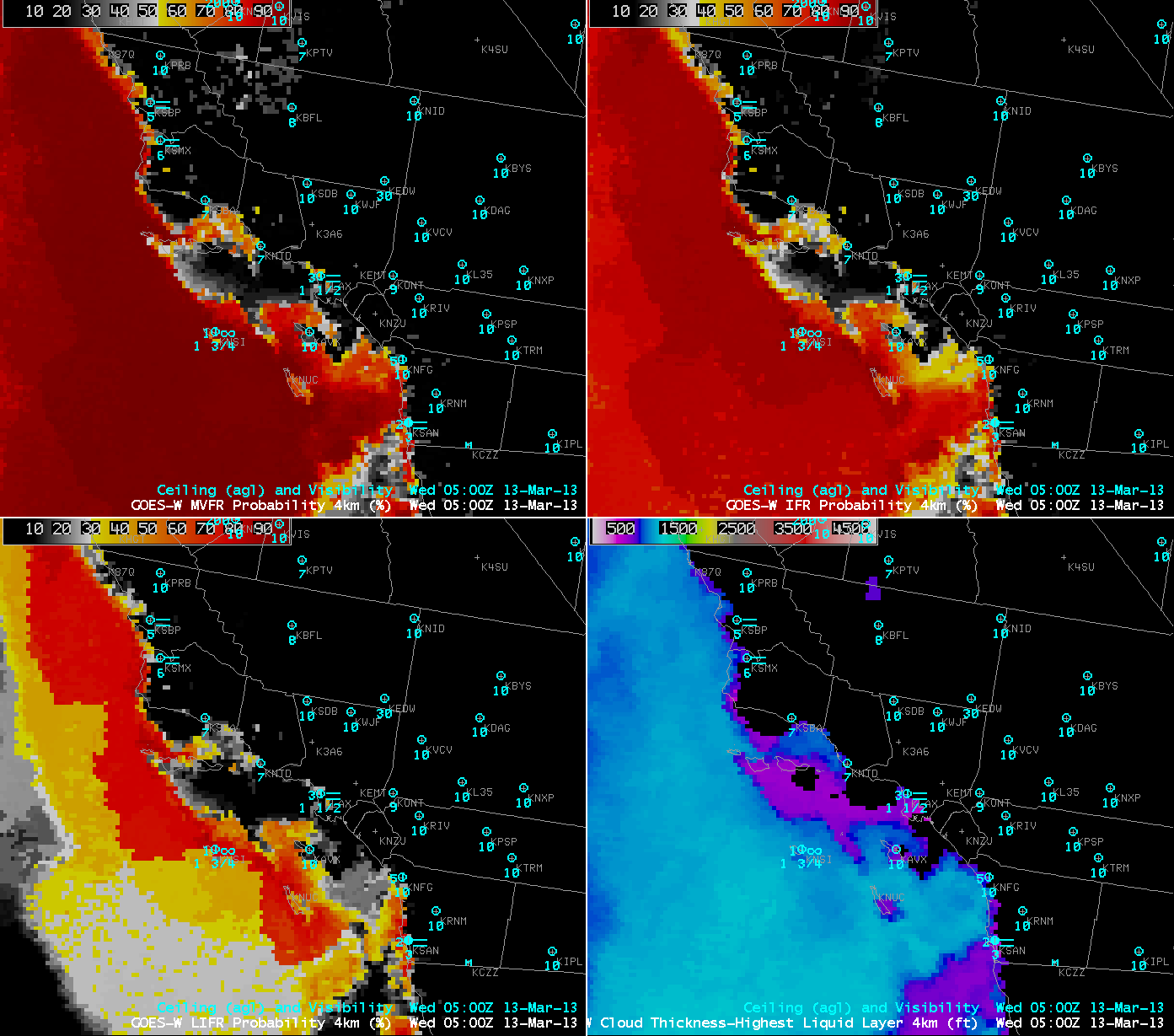 Cloud Thickness Value (feet)
Number of Hours after Sunrise for Fog to Dissipate
S. California
6
Operational Transition Schedule
These products are in the process of being transitioned to NESDIS operations on an accelerated schedule (November 2015)

This operational transition only covers the current GOES satellite

A project to generate these products for GOES-R has been submitted through the SPSRB

We recommended leveraging the enterprise code delivered the current GOES system, as a transition to the Harris system would take 1-2 years longer

The GOES-R version of the products will be available from OSPO in September 2017

The products will also be available from the University of Wisconsin and CSPP-GEO to help bridge gaps
7
Fused Fog/Low Cloud Detection Approach
Satellite Data
Static Ancillary Data
Daily SST Data
NWP
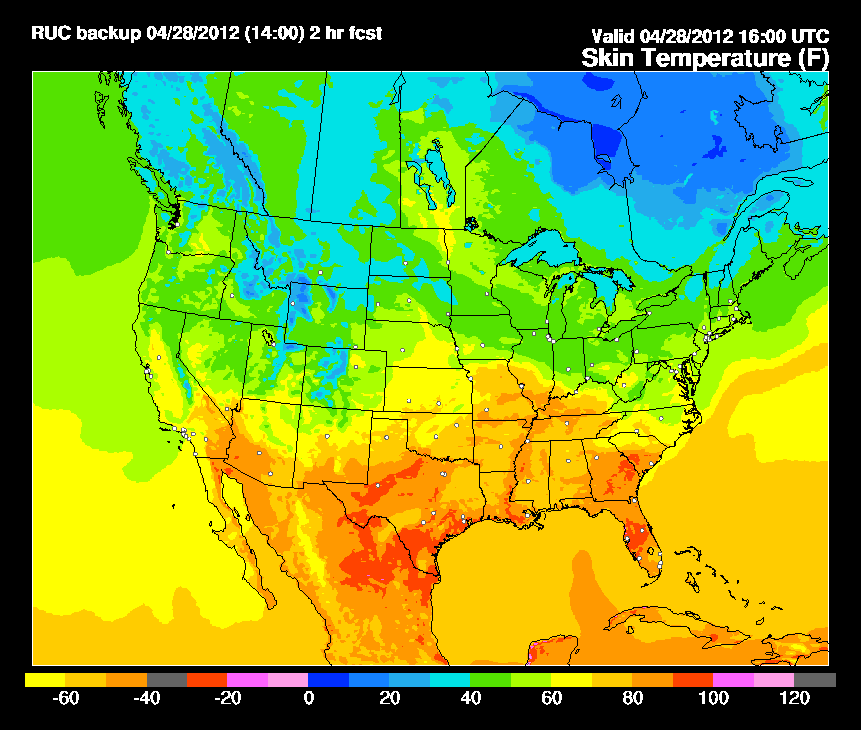 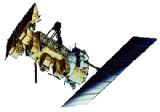 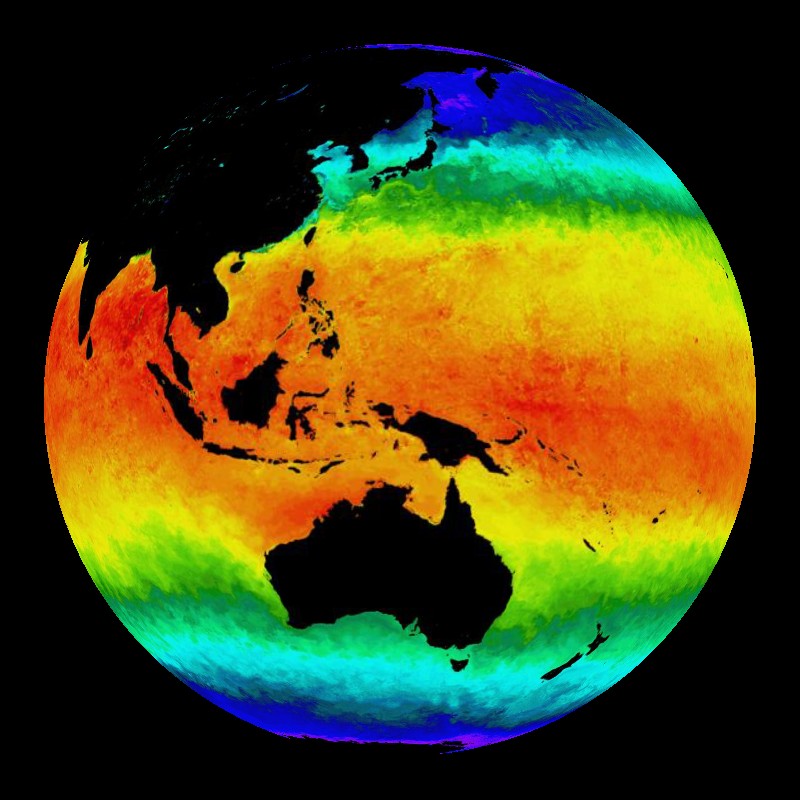 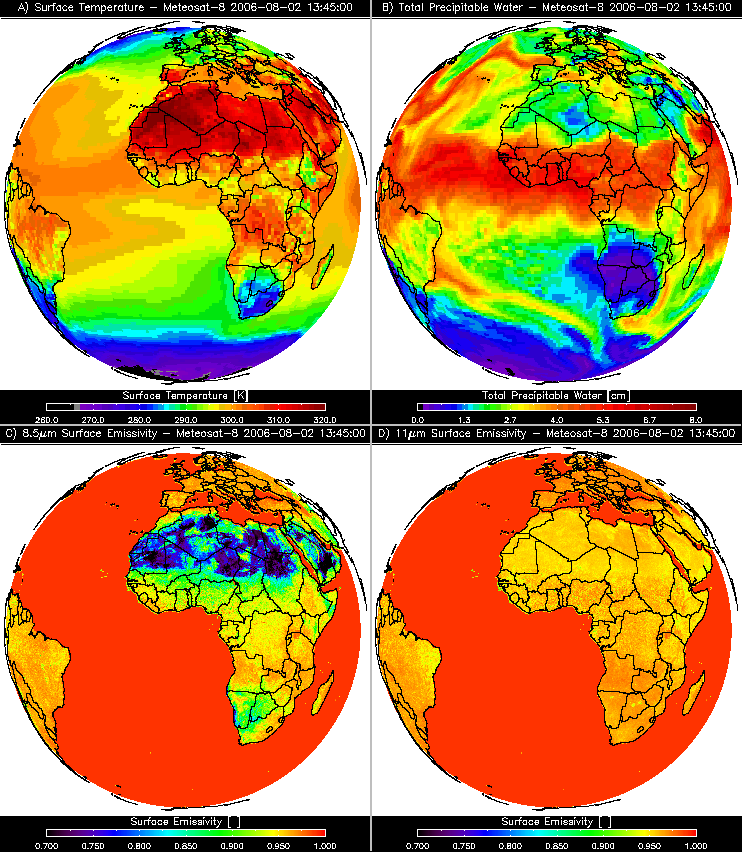 +
+
+
-Surface Temperature
-Profiles of T and q
-RUC/RAP (2-3 hr forecast) or GFS (12 hr forecast)
-Minimum channel requirement: 0.65, 3.9, 6.7/7.3, 11, and 12/13.3 μm
-Previous image for temporal continuity (GEO only)
-Cloud Phase
0.25 degree OISST
-DEM
-Surface Type
-Surface Emissivity
Clear Sky RTM
IFR and LIFR Probability
NWP RH Profiles
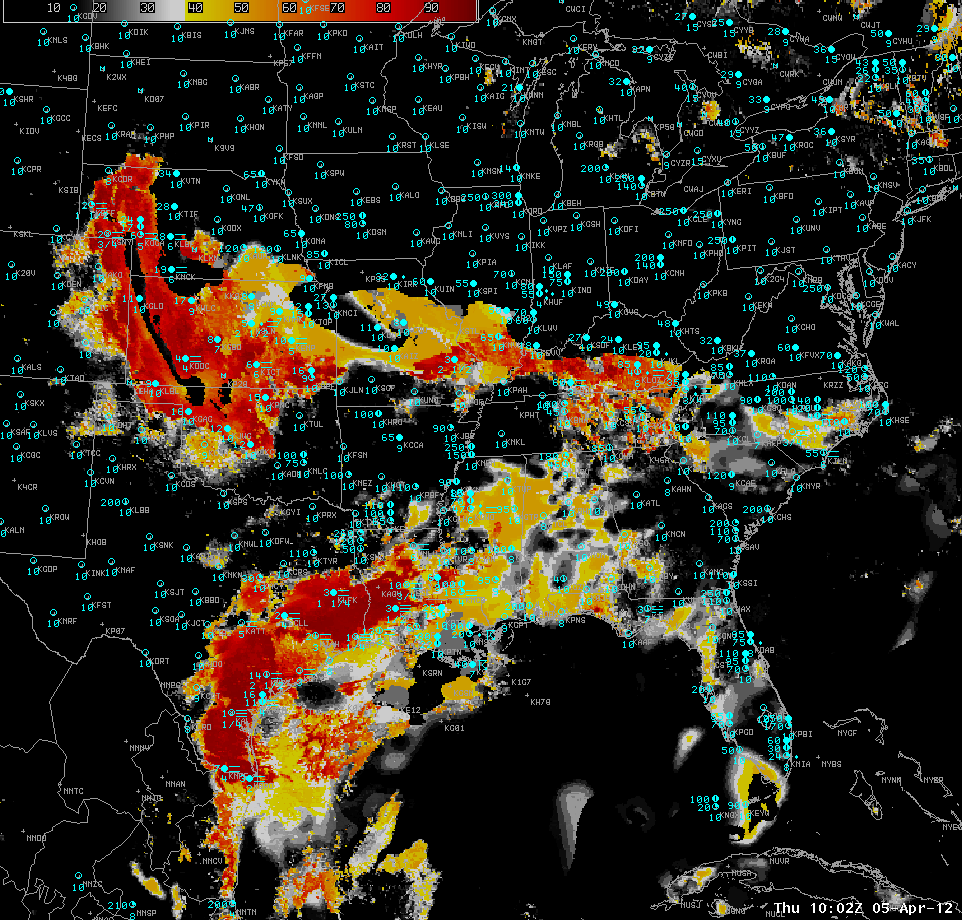 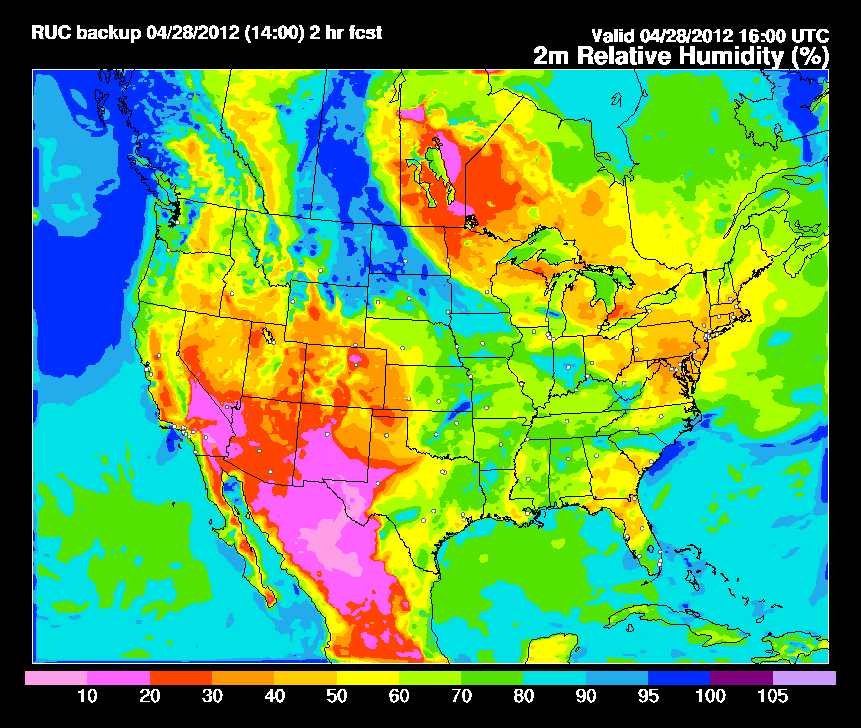 Naïve Bayesian Model
Total run time: 2 - 3 minutes
-RUC/RAP (2-3 hr forecast) or GFS (12 hr forecast)
8
***IMPORTANT: Other sources of relevant data (e.g. sfc obs) influence results through the model fields
[Speaker Notes: The GOES-R IFR probability is a blended product merging satellite, NWP model, daily SST, and static ancillary data using a naïve Bayesian model (surface observations are incorporated through the model data assimilation).

The satellite predictors differ between day and night

Model temperature and moisture profiles from the 2 – 3 hour 13 km RAP forecast are used over CONUS, otherwise the GFS is used.

The fused approach allows weaknesses in the individual predictors to be mitigated.  For instance, satellite measurements are not very useful for diagnosing fog/low cloud when multiple cloud layers are present and model fields tend to struggle with depicting small-scale fog events like valley fogs.  The fusion process allows for confident identification of IFR conditions even when one of the individual predictors fails at highlighting the potential for IFR conditions.  Once some experience is gained with the IFR probability product, it is generally easy to determine which type of predictor (satellite or model) is influencing the results the most.

Channel usage:
6.7/7.3, 11, 12/13.3 micron channels are used to determine cloud type/phase
0.65, 3.9 and 11 micron channels are used to determine which clouds are most likely to have low ceilings]
Why is Data Fusion Absolutely Needed?
Zbase = Ztop – ΔZ
9
Why is Data Fusion Absolutely Needed?
Zbase = Ztop – ΔZ
Derived from cloud top temperature – a unique solution may not exist, especially for lower level clouds
10
Why is Data Fusion Absolutely Needed?
Zbase = Ztop – ΔZ
Derived from cloud top temperature – a unique solution may not exist, especially for lower level clouds
Function of cloud optical depth and the extinction profile
ΔZ = τ/kext
11
Why is Data Fusion Absolutely Needed?
Zbase = Ztop – ΔZ
Derived from cloud top temperature – a unique solution may not exist, especially for lower level clouds
Function of cloud optical depth and the extinction profile
ΔZ = τ/kext
Very limited sensitivity to cloud optical depth at near-IR and IR wavelengths for non-cirrus
12
Why is Data Fusion Absolutely Needed?
Zbase = Ztop – ΔZ
Derived from cloud top temperature – a unique solution may not exist, especially for lower level clouds
Function of cloud optical depth and the extinction profile
ΔZ = τ/kext
Very limited sensitivity to cloud optical depth at near-IR and IR wavelengths for non-cirrus
The extinction profile is a function of the vertically resolved size distribution – very little sensitivity, especially at night
13
Why is Data Fusion Absolutely Needed?
Zbase = Ztop – ΔZ
Derived from cloud top temperature – a unique solution may not exist, especially for lower level clouds
Function of cloud optical depth and the extinction profile
ΔZ = τ/kext
Very limited sensitivity to cloud optical depth at near-IR and IR wavelengths for non-cirrus
The extinction profile is a function of the vertically resolved size distribution – very little sensitivity, especially at night
Not to mention the influence of the surface, atmospheric gases, aerosols, and multiple cloud layers on the measurements!

Thus, satellite data should be fused with model data
14
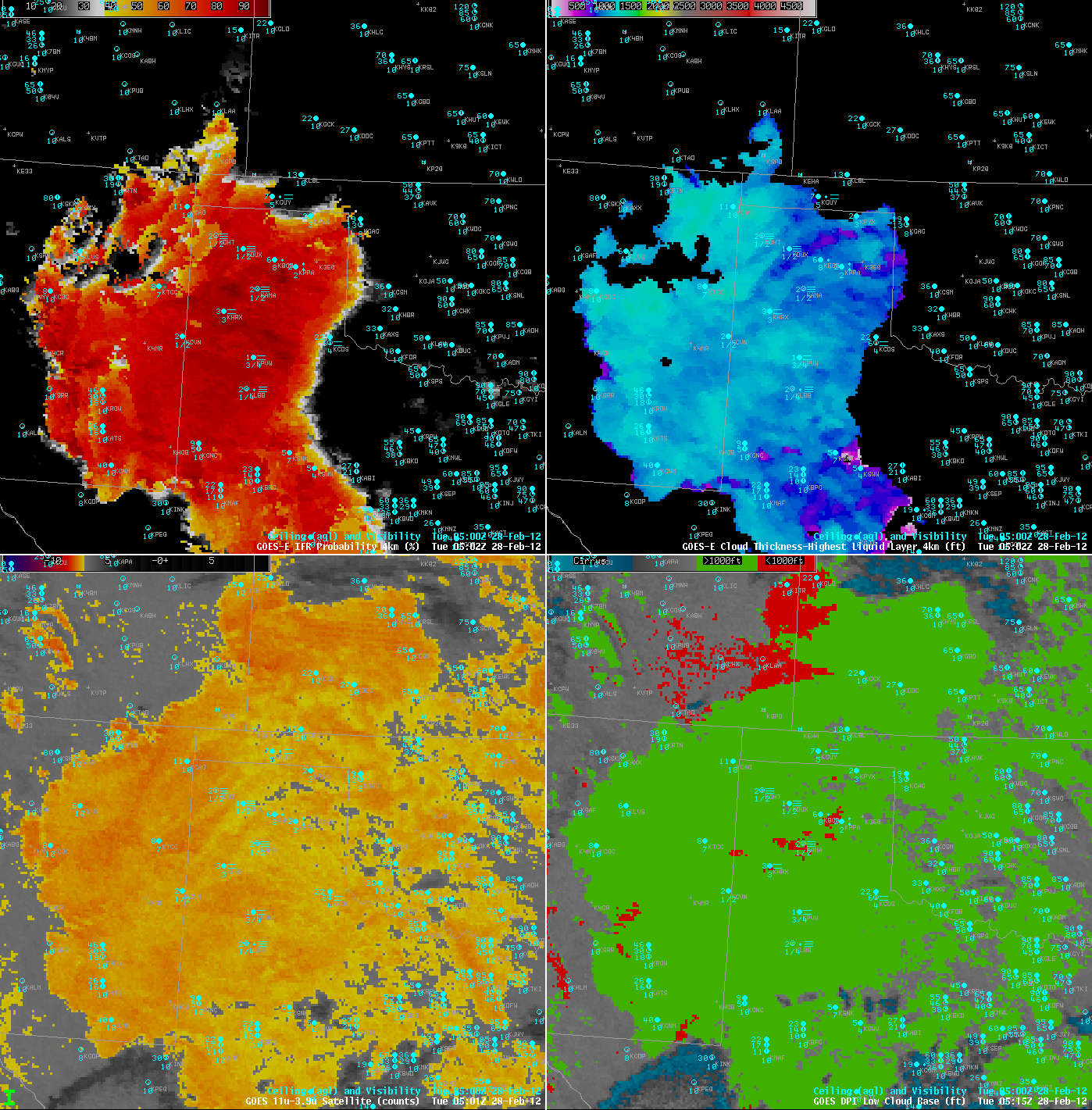 February 28, 2012 (05:00 UTC)
IFR
MVFR/VFR
Texas
15
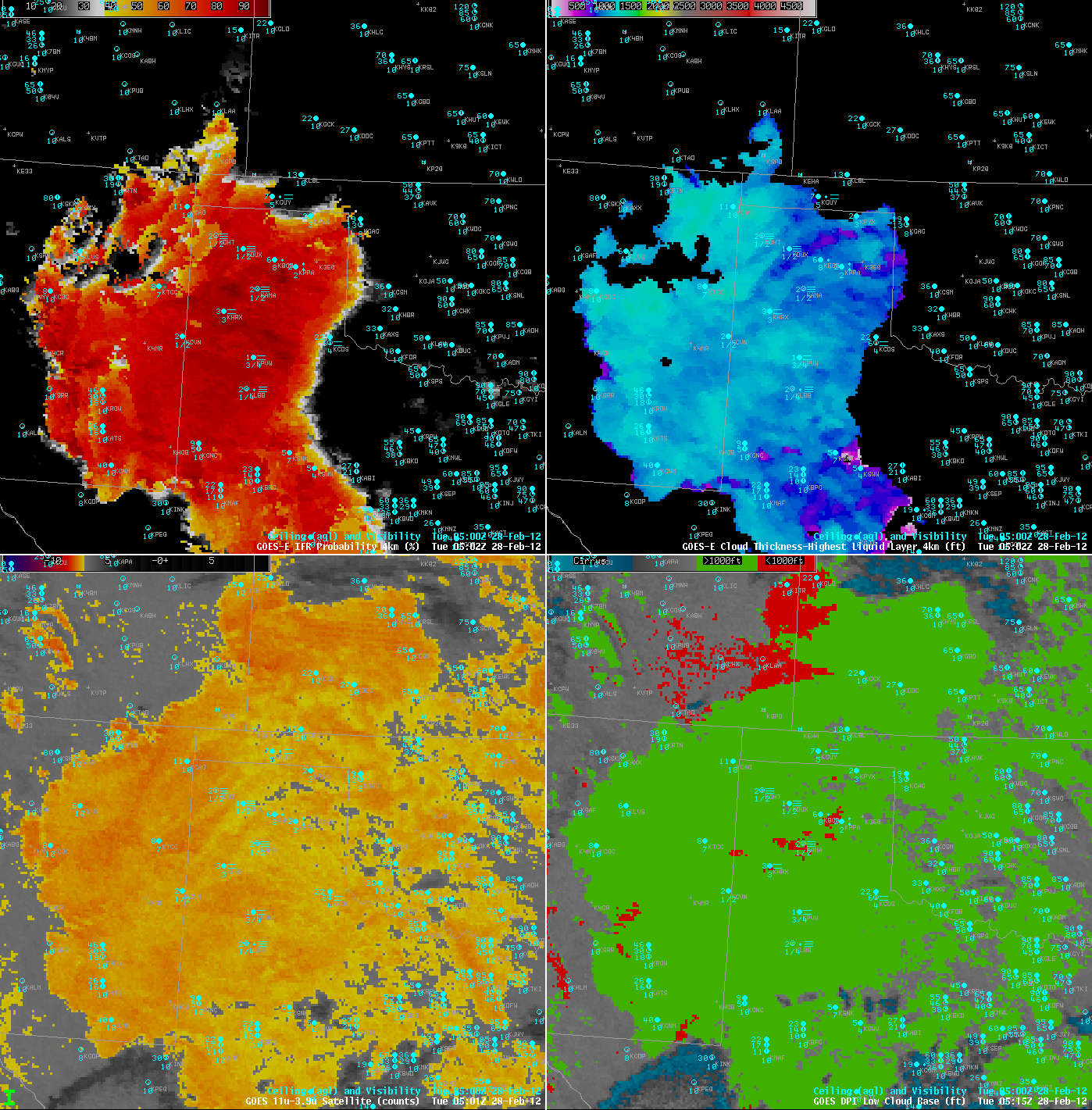 February 28, 2012 (05:00 UTC)
IFR
MVFR/VFR
Texas
16
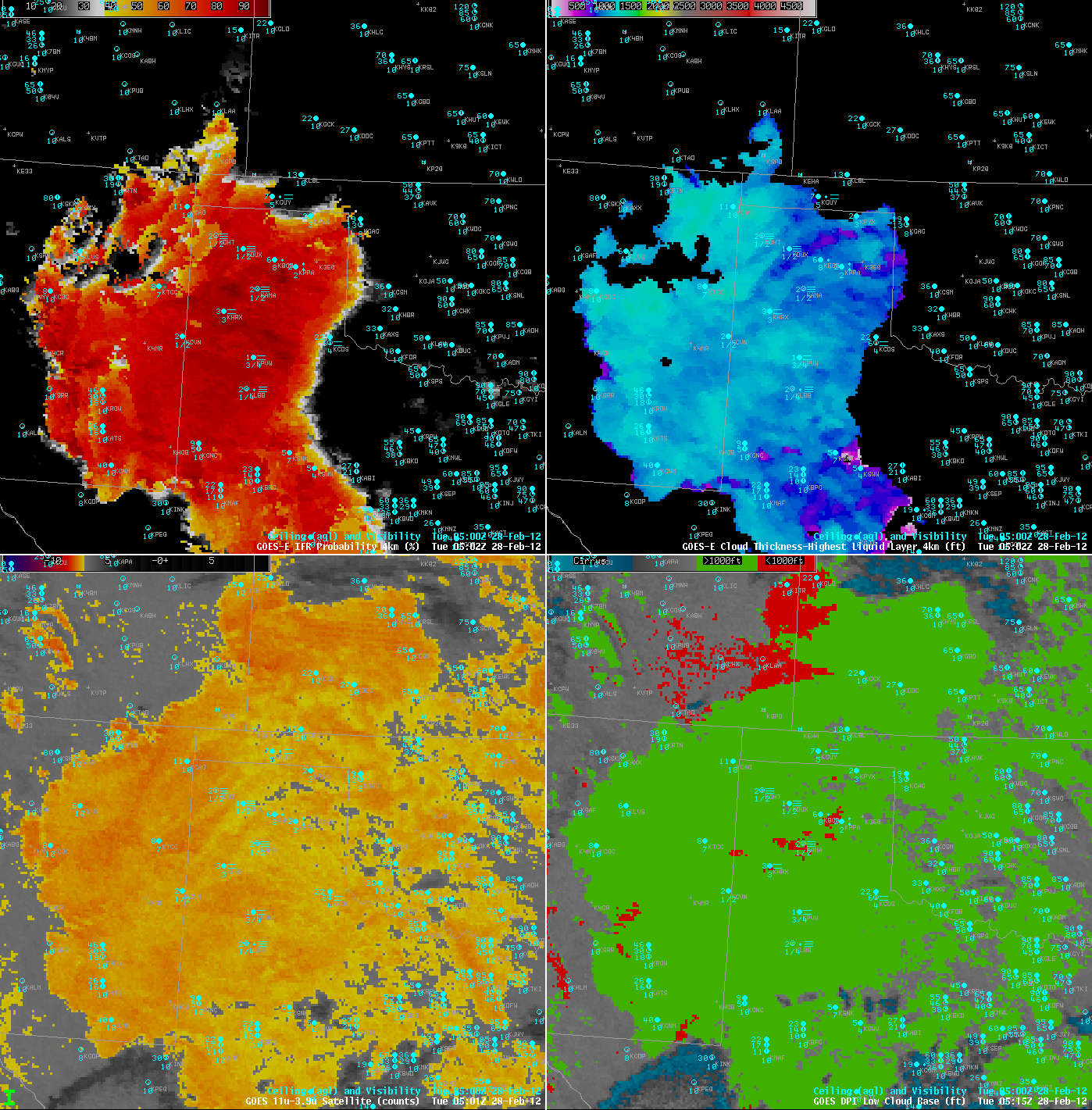 February 28, 2012 (05:00 UTC)
IFR
MVFR/VFR
Texas
17
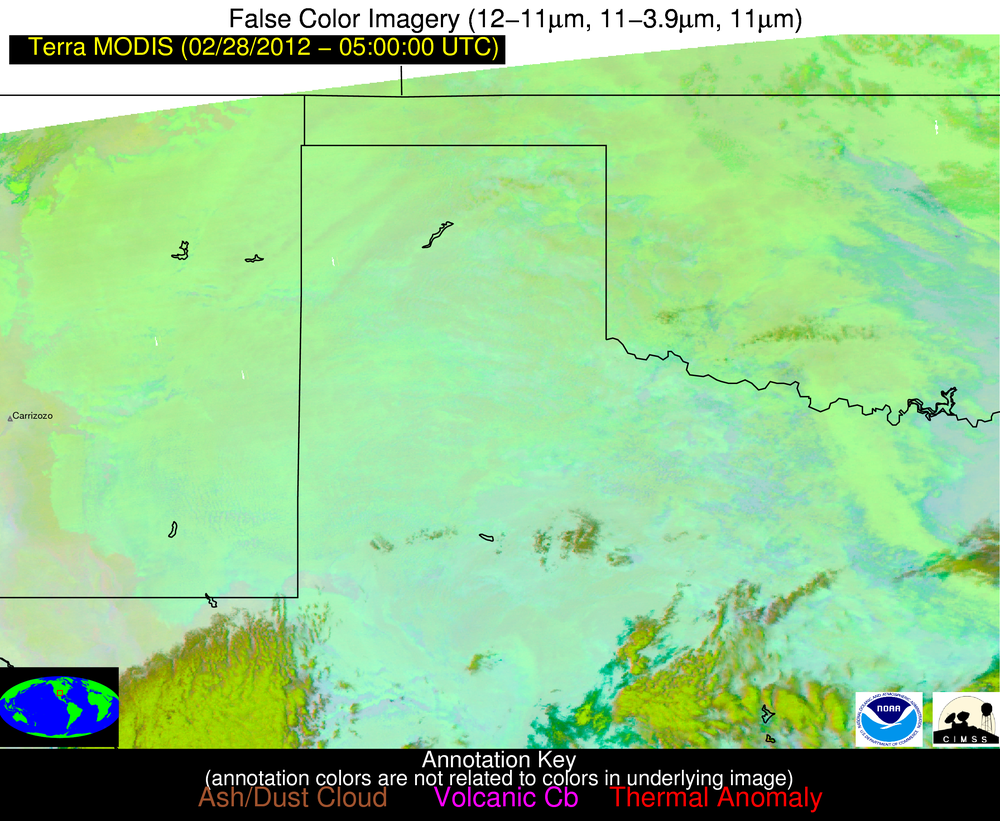 18
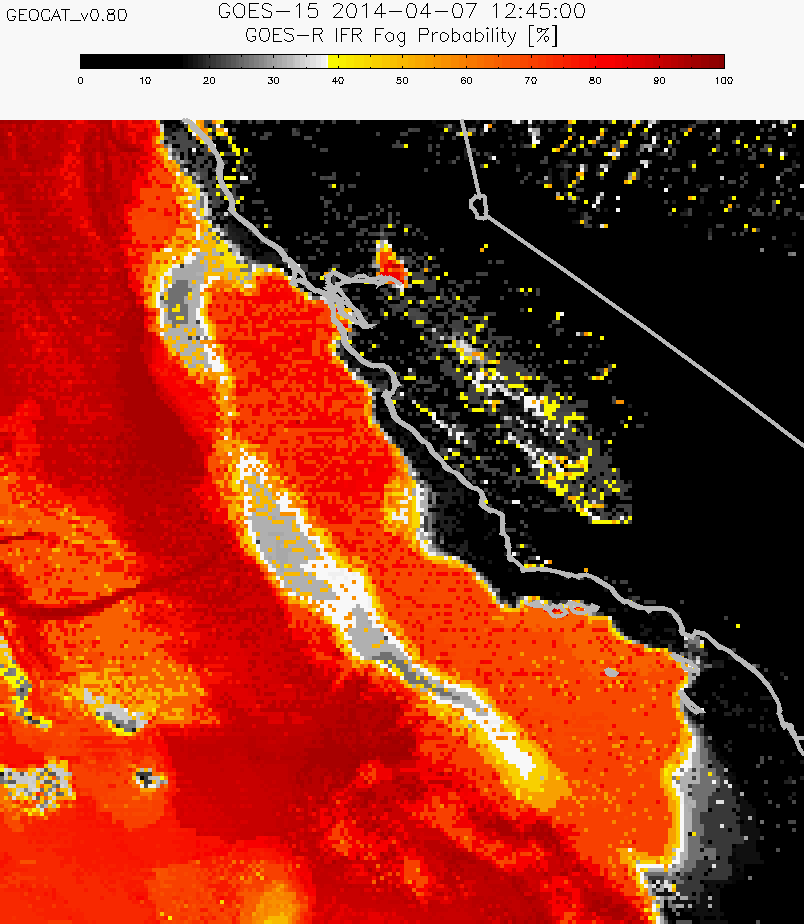 April 7, 2014
12:45 UTC
19
[Speaker Notes: The rest of the presentation will focus on limitations and the prospects for addressing them]
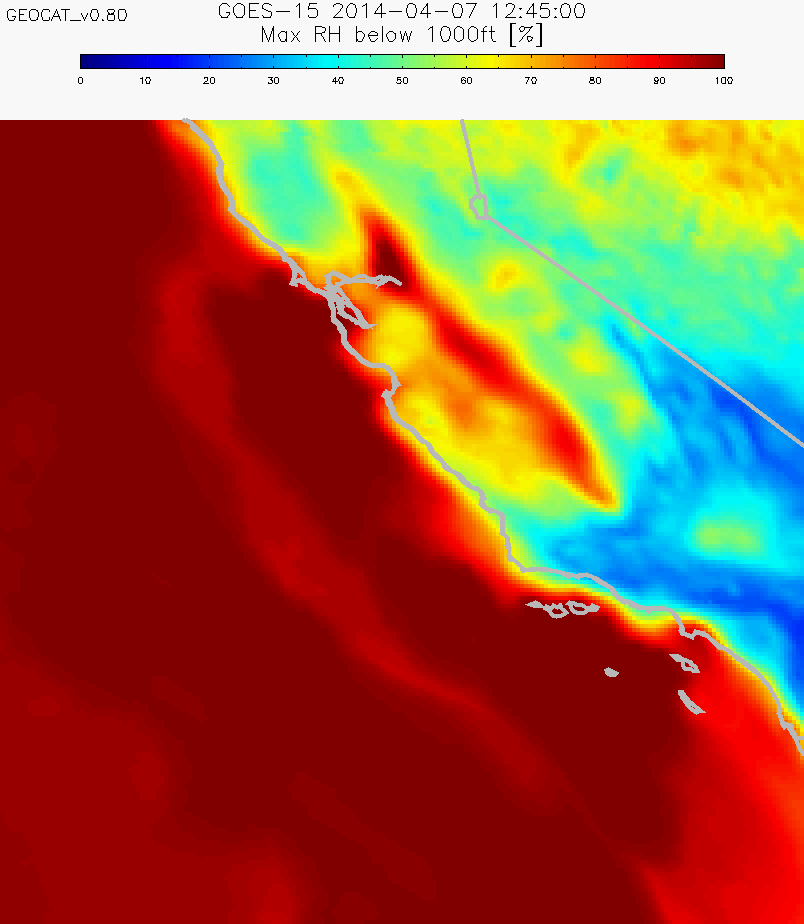 April 7, 2014
12:45 UTC
20
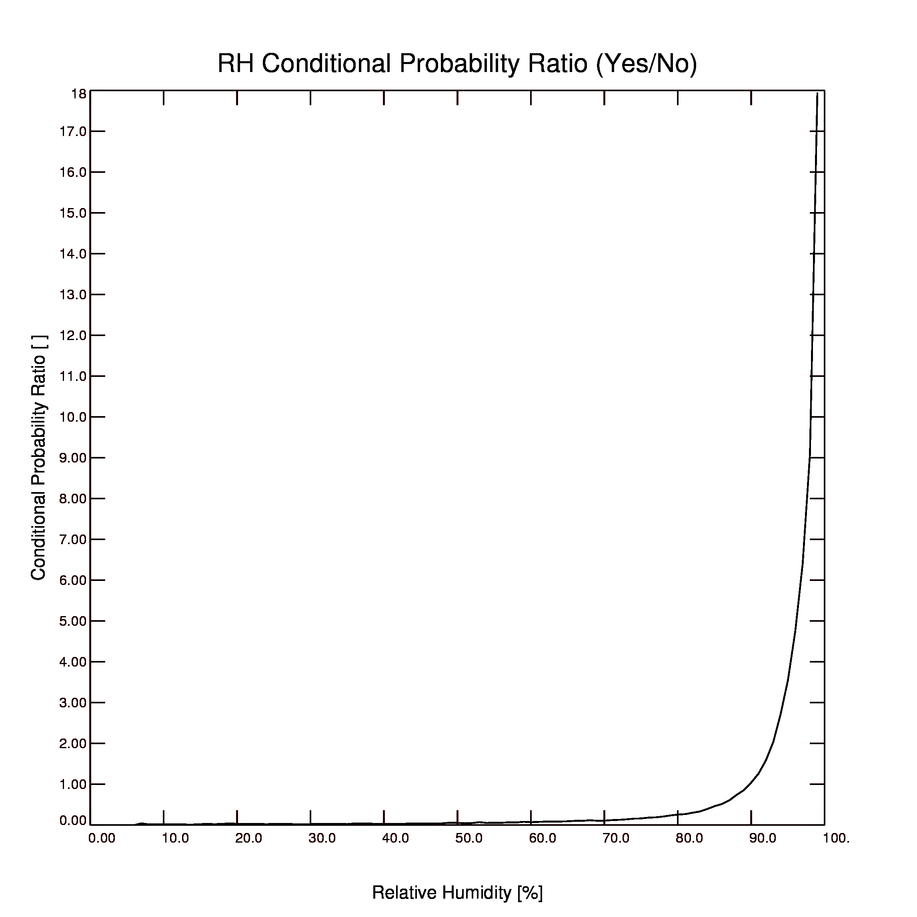 IFR conditions are more than 10 times more likely than MVFR/VFR conditions using RAP RH’s > 98% over CONUS
Ratio of frequency of occurrence of IFR to MVFR/VFR
Maximum Relative Humidity in lowest 1000 feet
21
[Speaker Notes: Meaning: Over CONUS it is very rare to have large RAP RH’s in the lowest 1000 feet and not have IFR conditions.  In regions with sparse surface observations, this relationship may not hold]
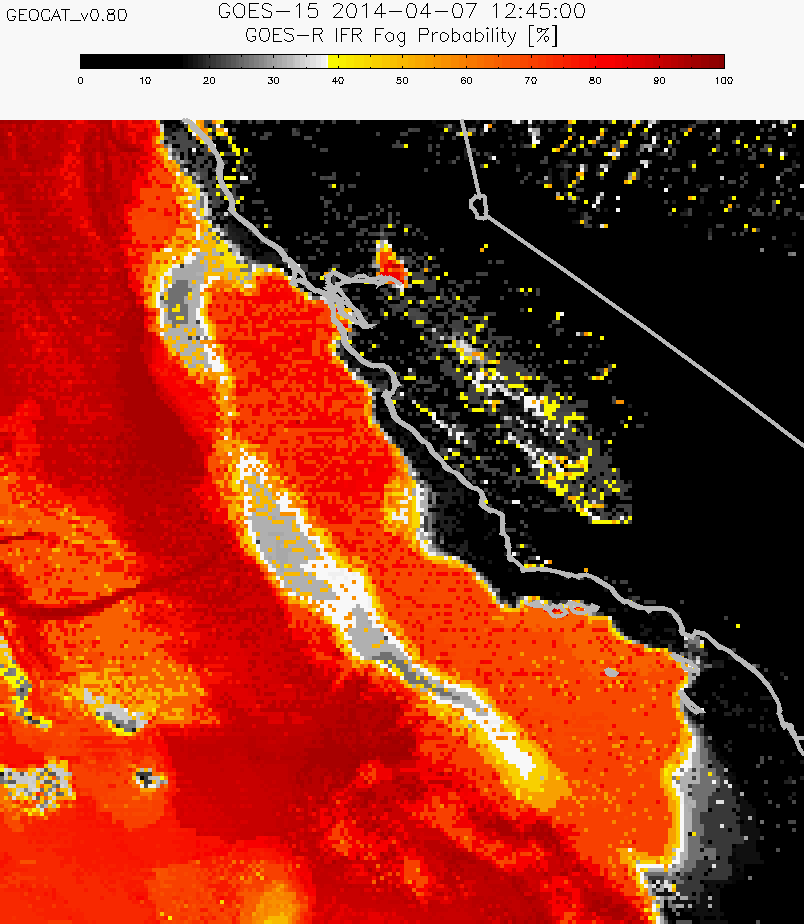 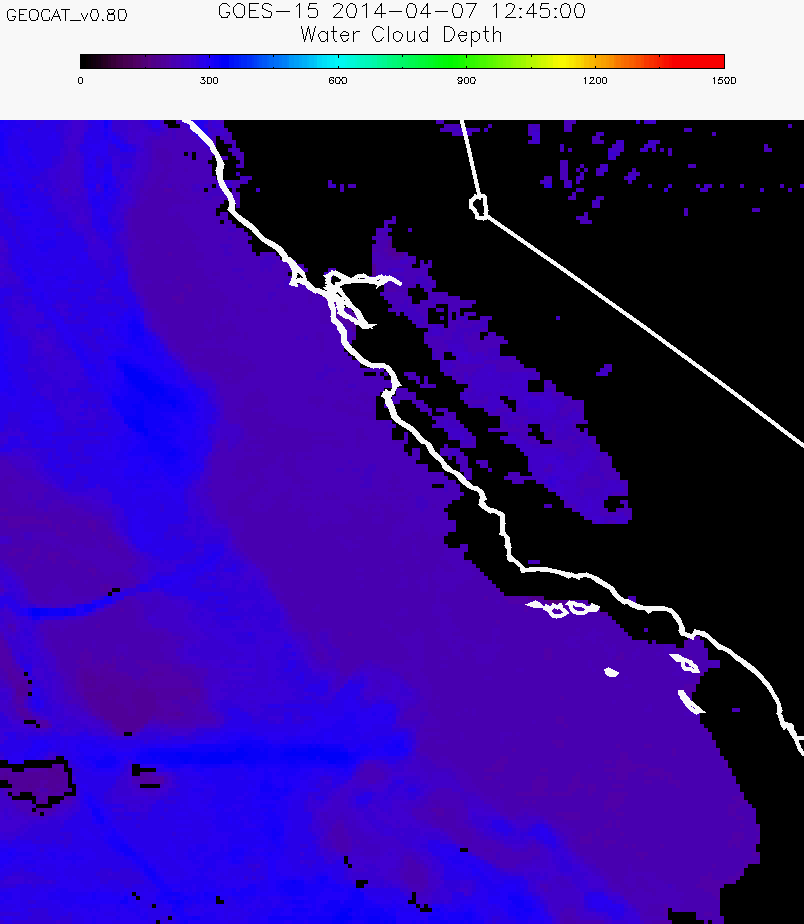 Recommendation #1: Use the FLS thickness in concert with flight rule categories
22
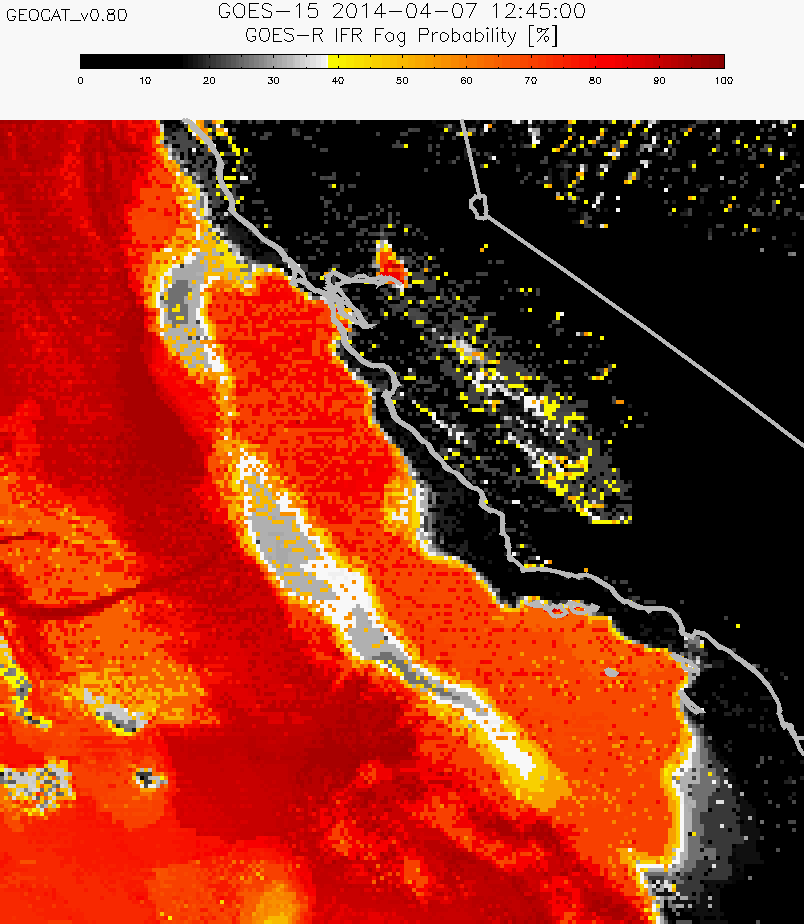 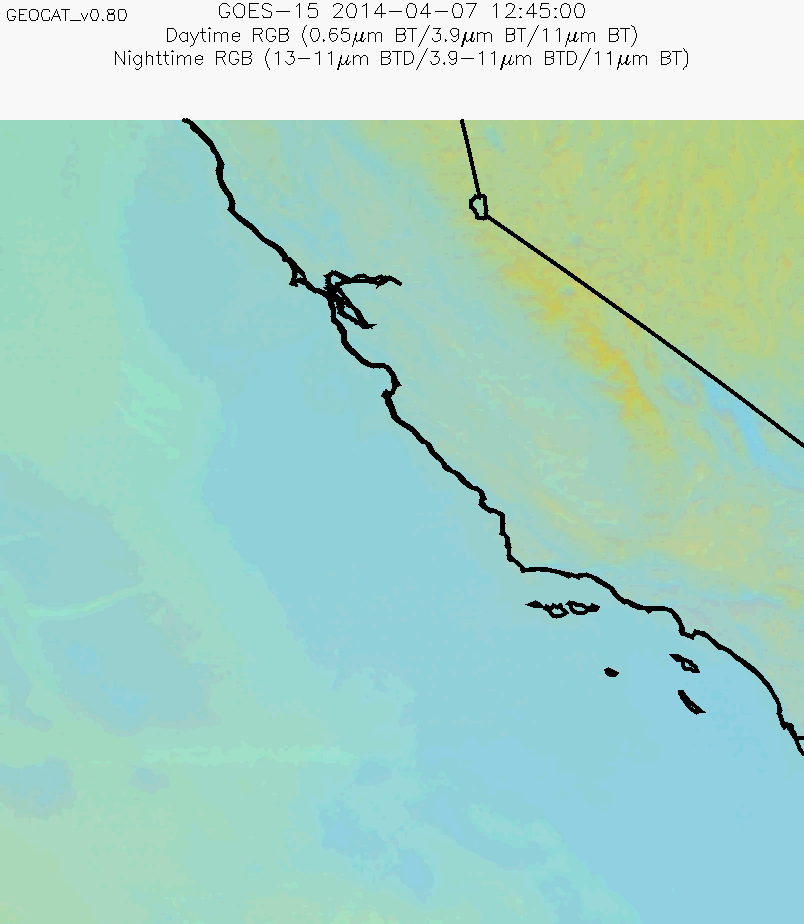 Recommendation #2: Use the imagery products in concert with flight rule categories
23
May 6, 2015
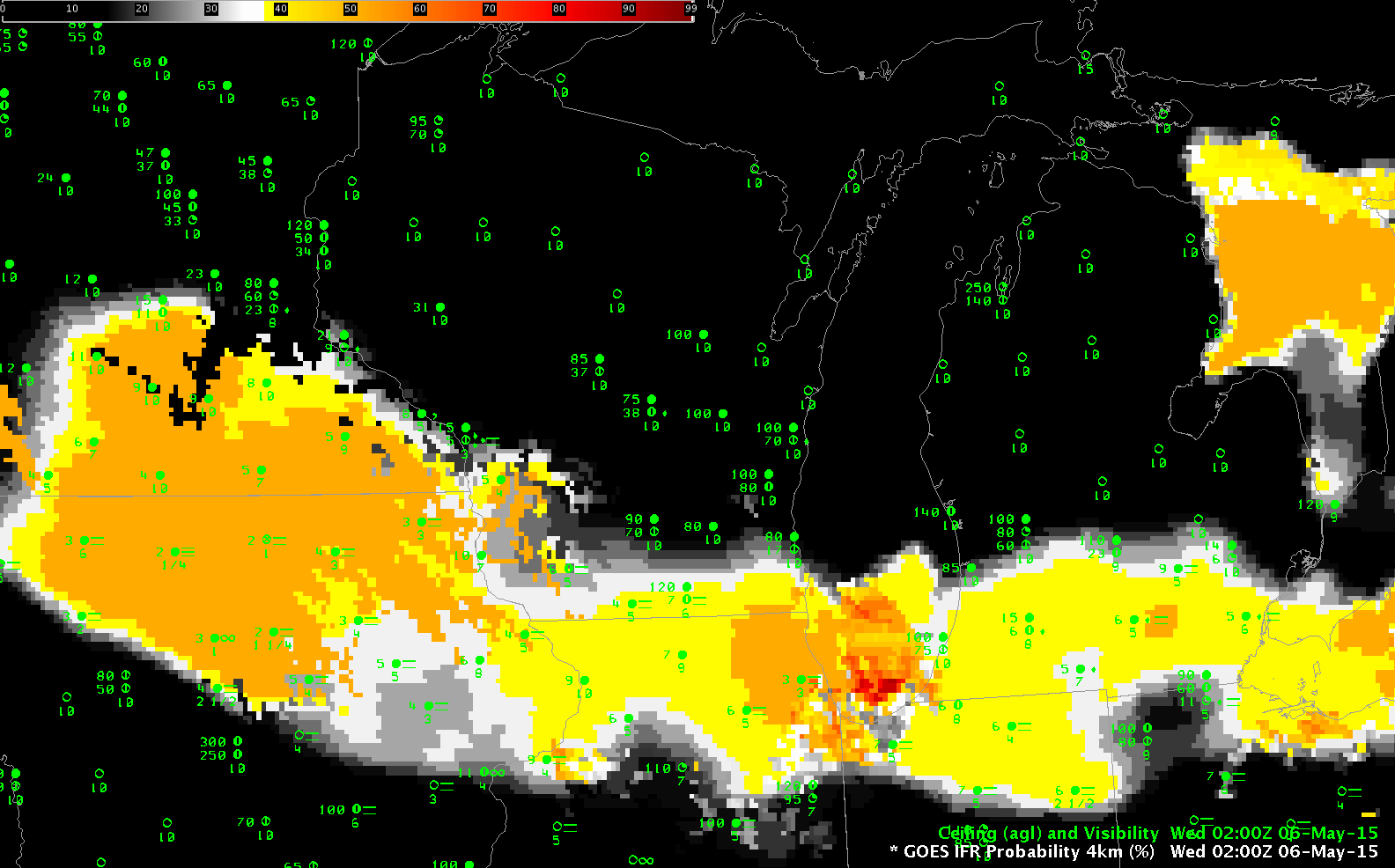 WI
24
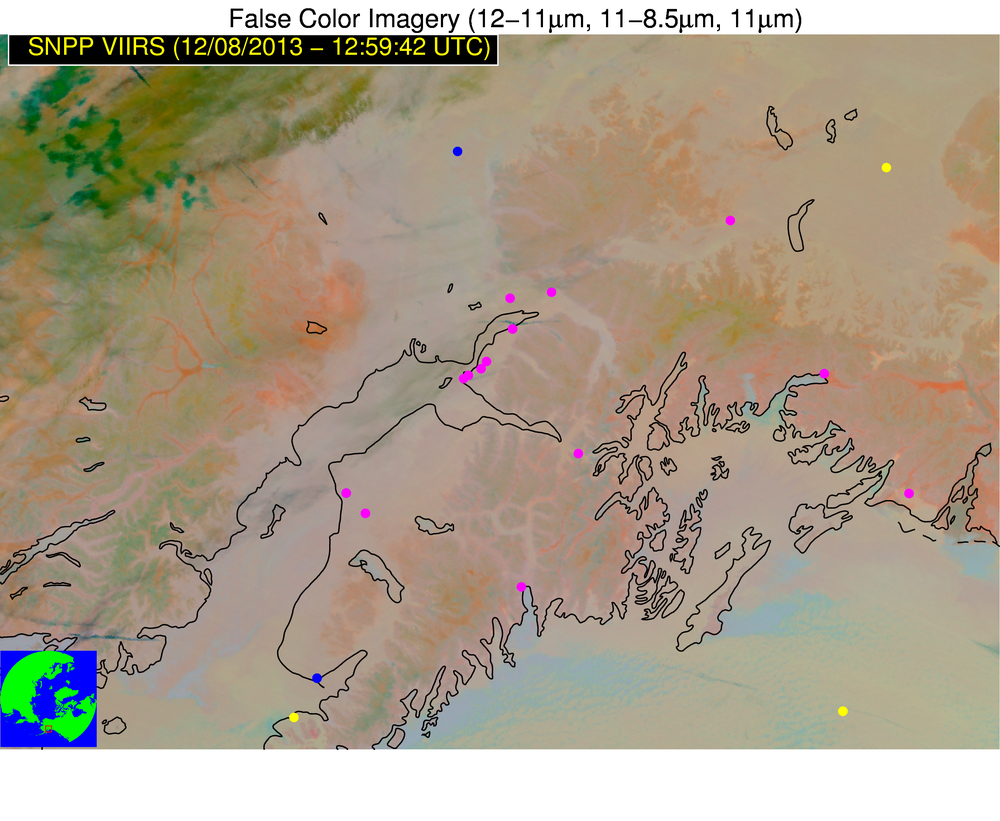 LIFR     IFR     MVFR     VFR
25
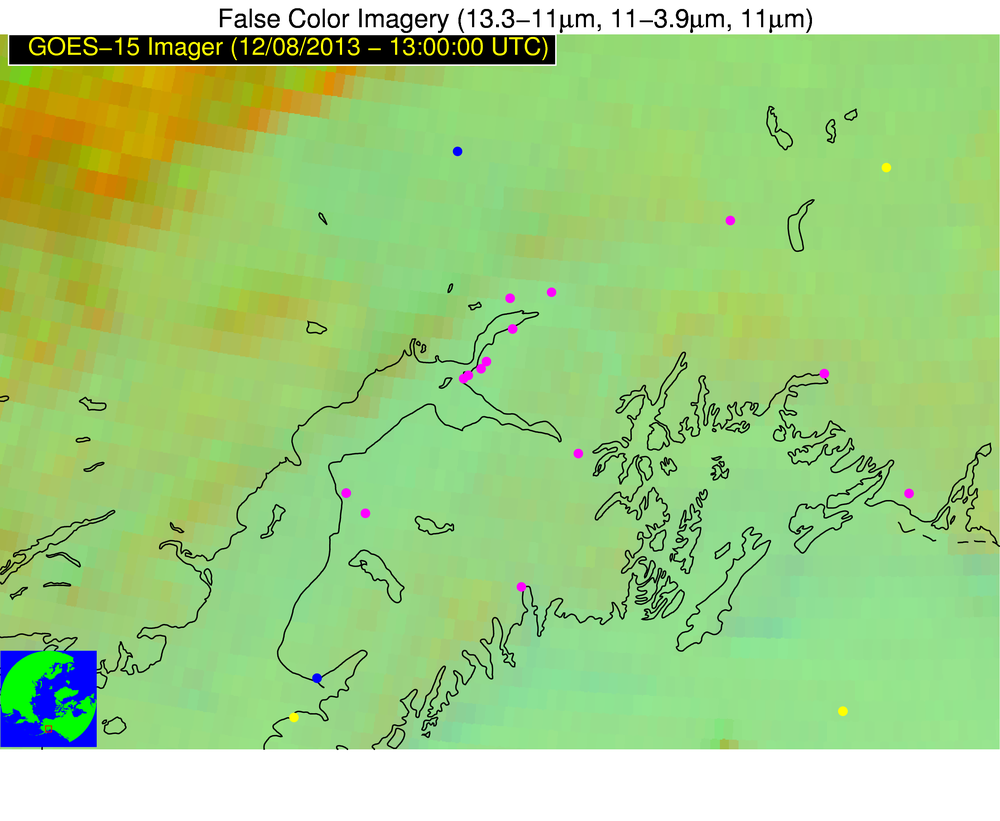 LIFR     IFR     MVFR     VFR
26
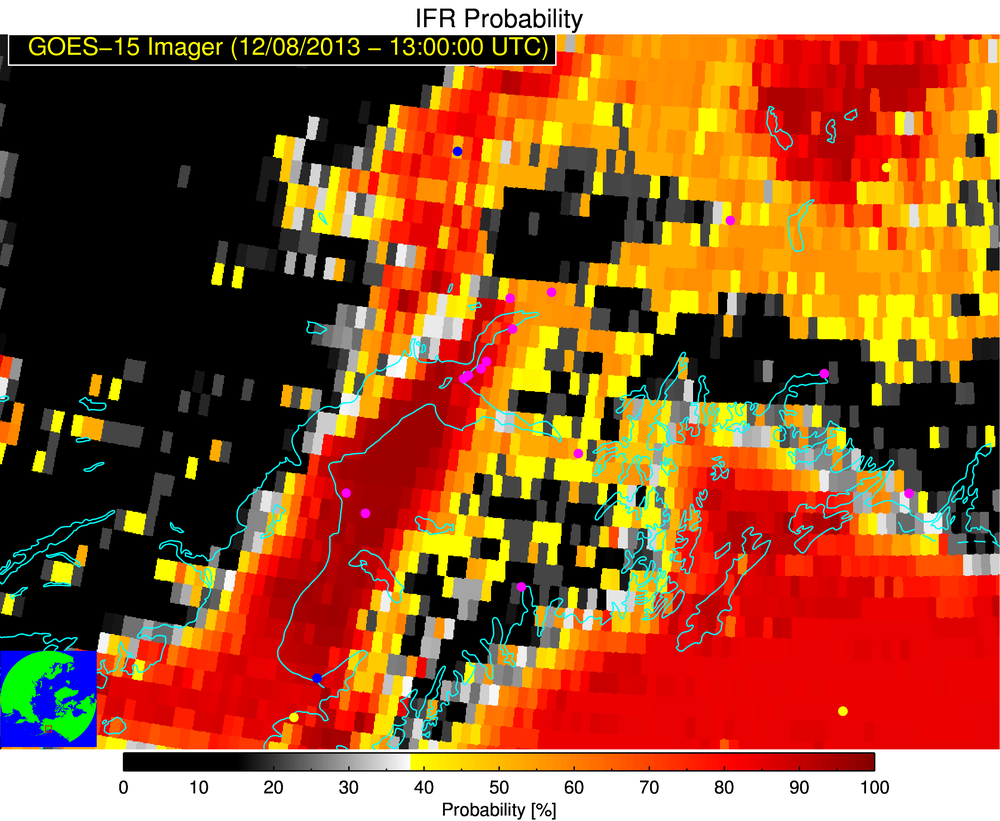 27
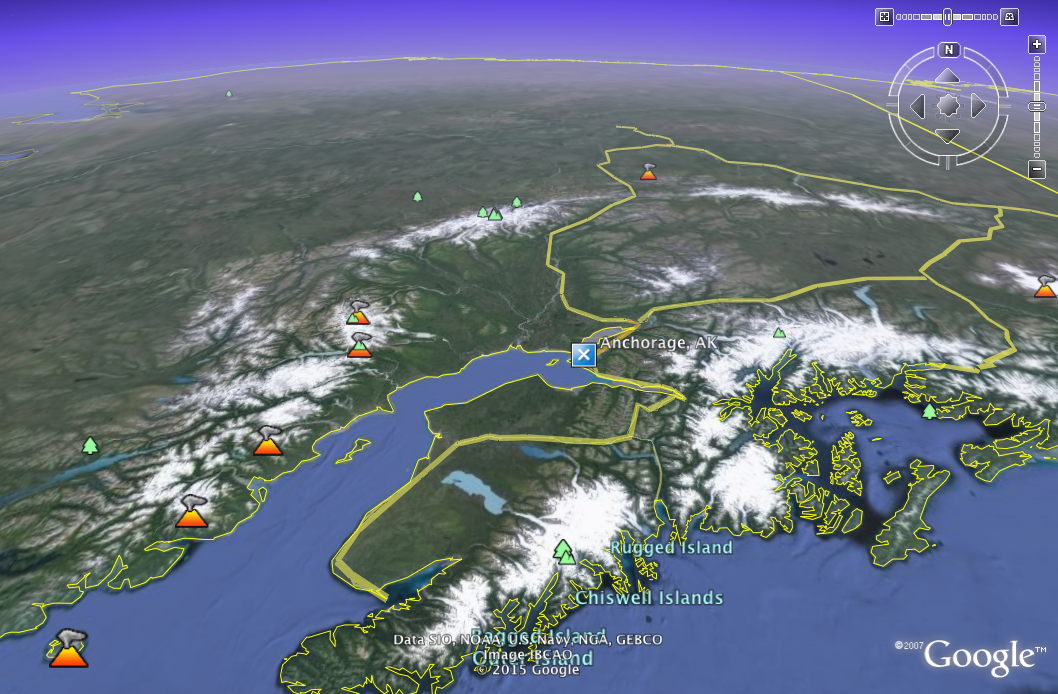 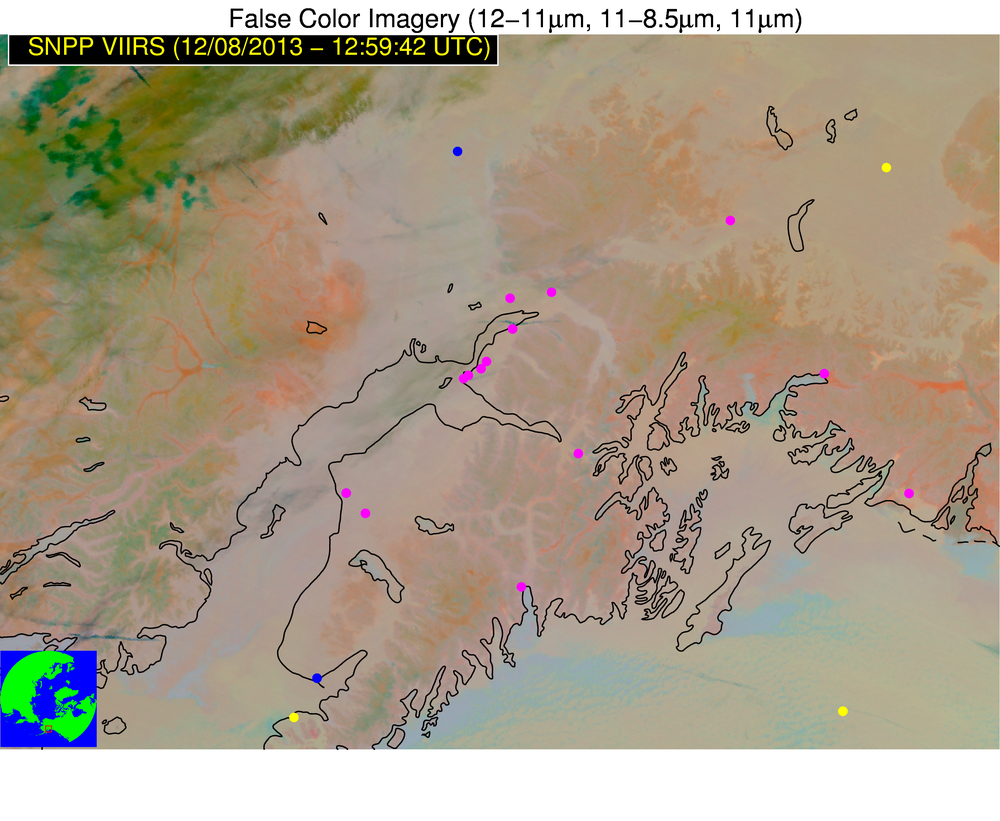 The low ceiling stratus is preferentially located in valleys and open areas bordered by higher terrain
28
[Speaker Notes: Locally fitted quadratic surface and its relationship to the spatial window]
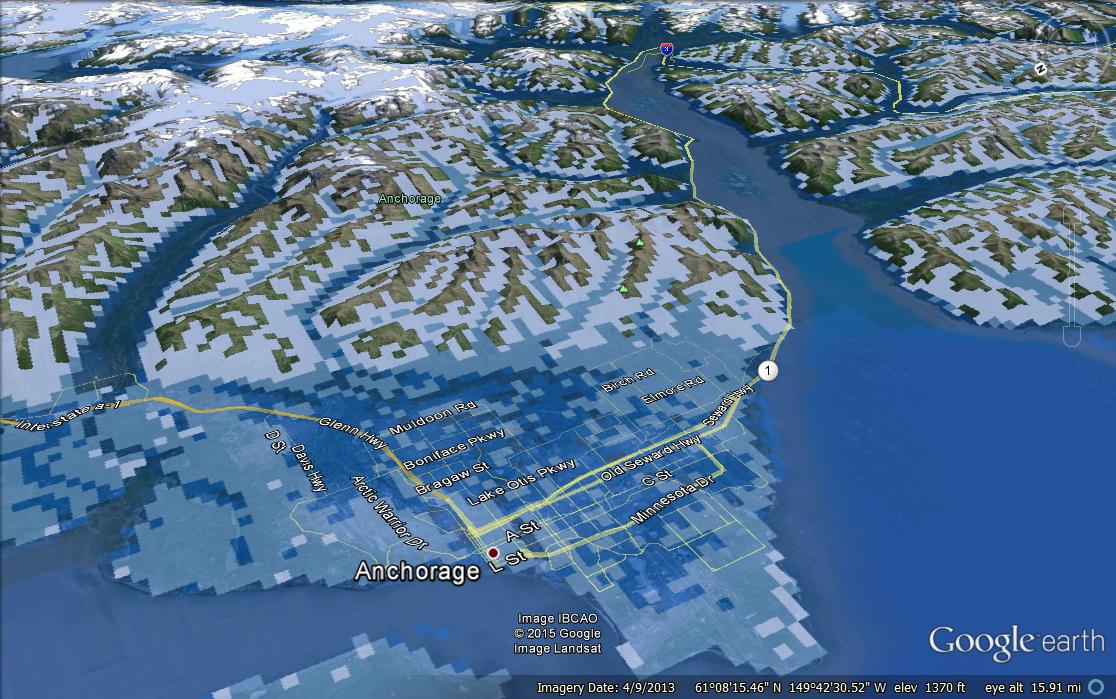 29
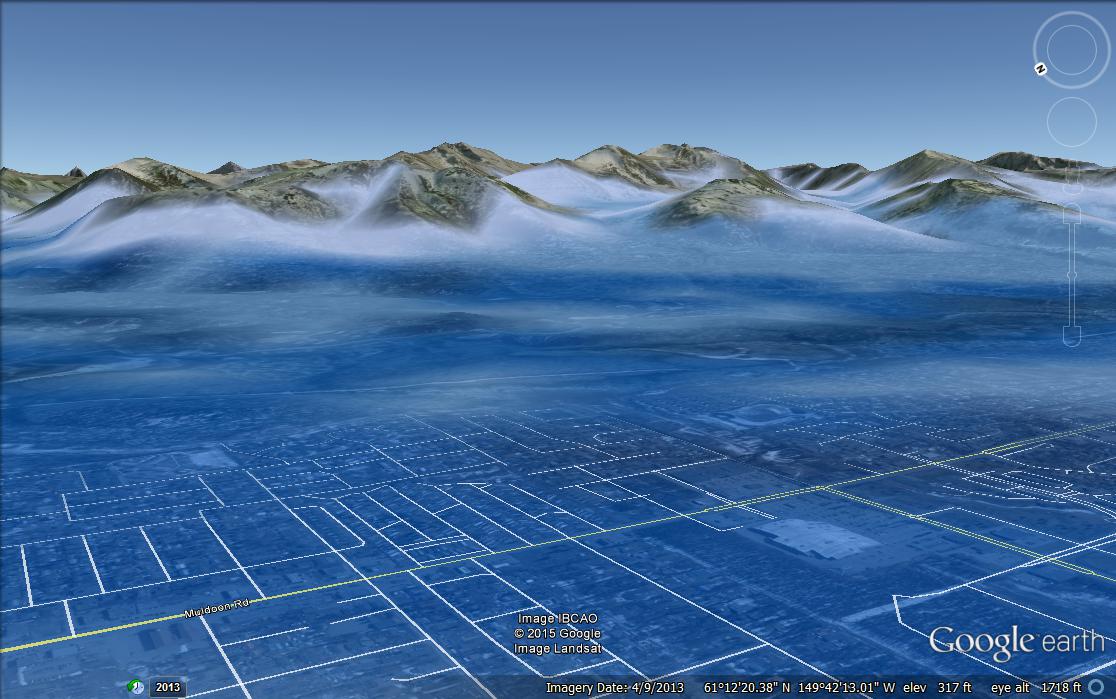 30
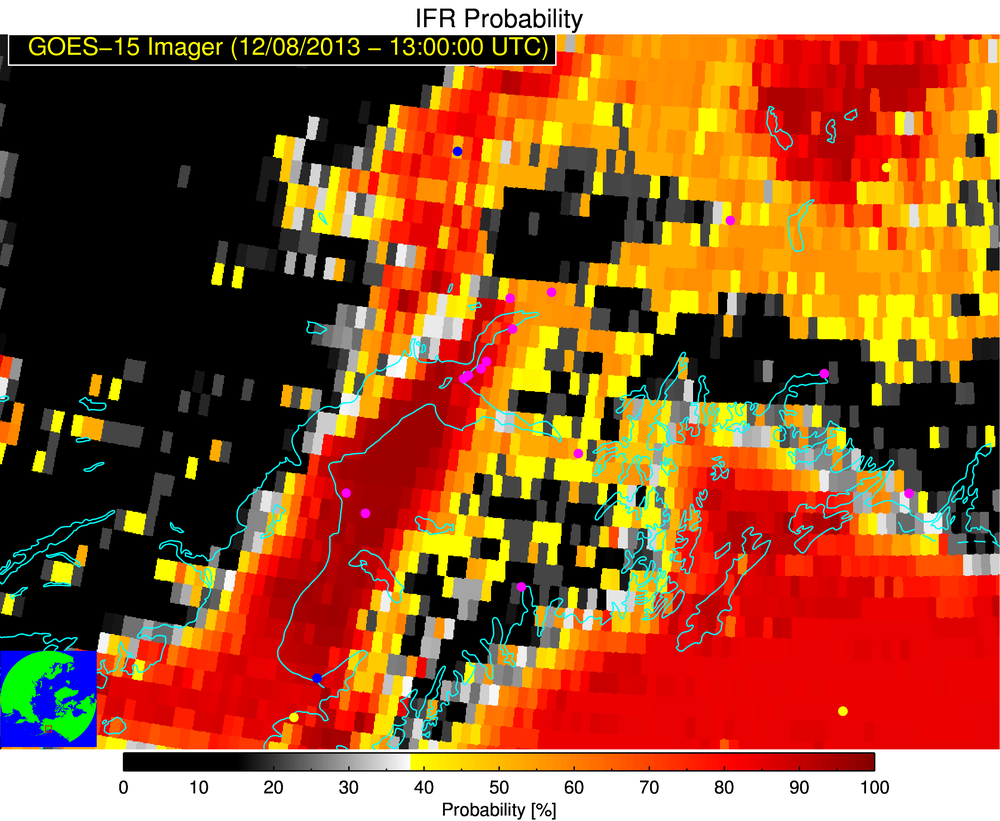 31
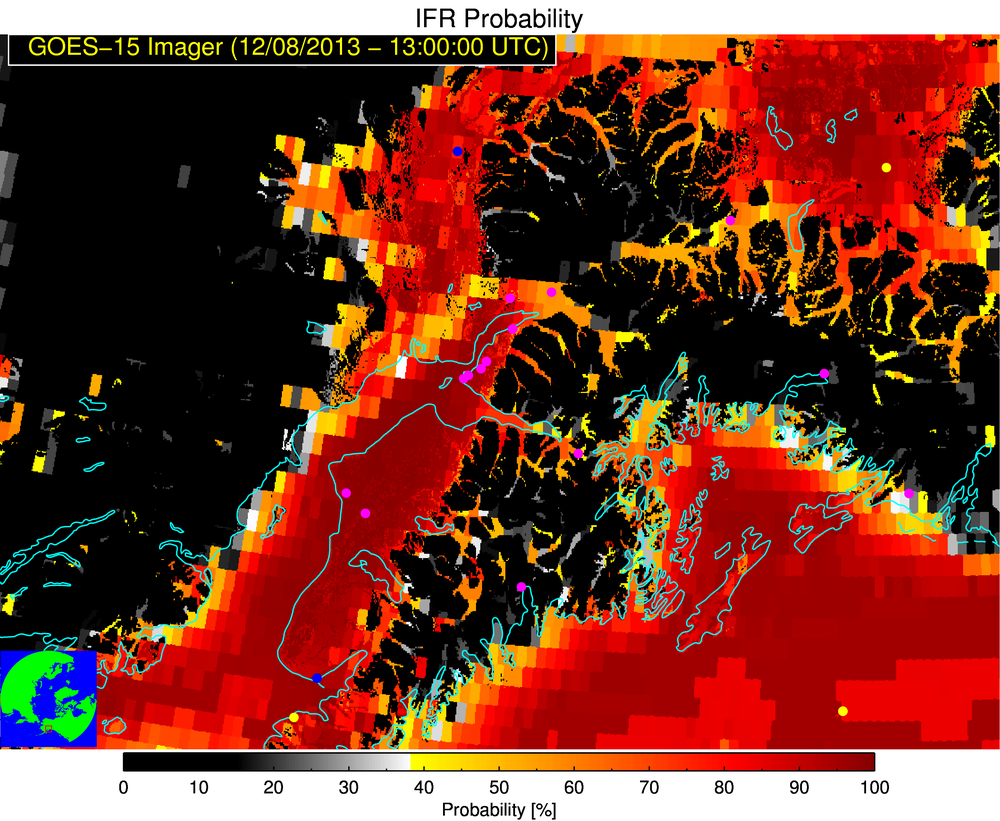 32
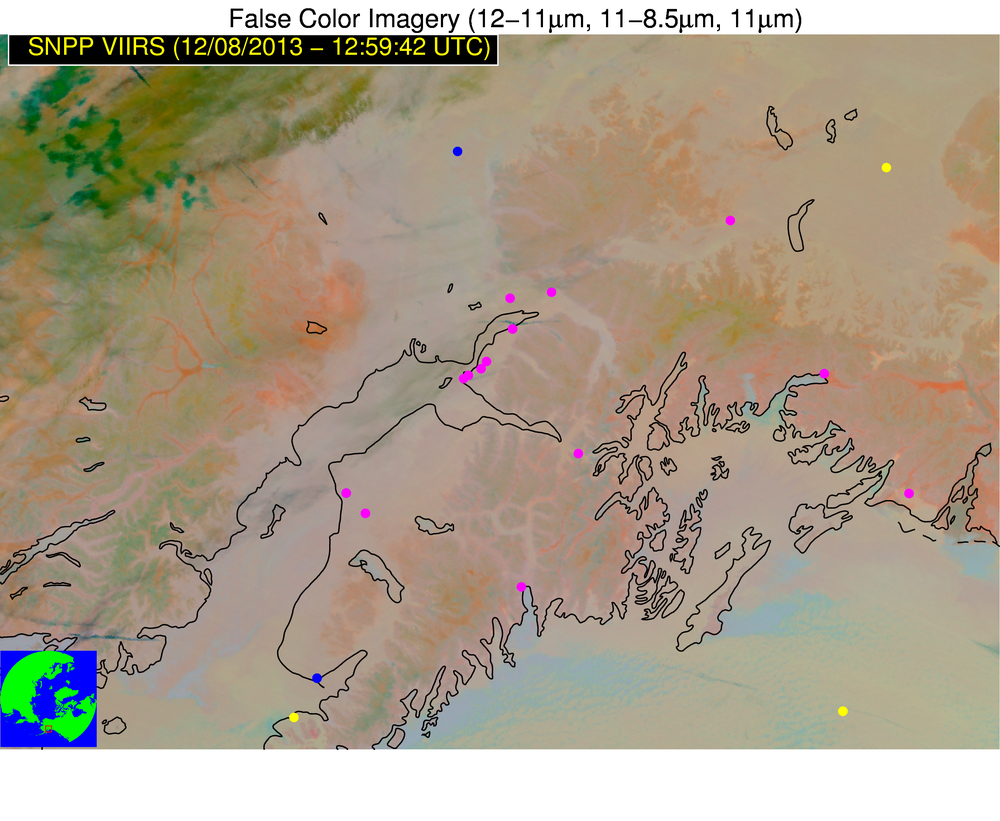 33
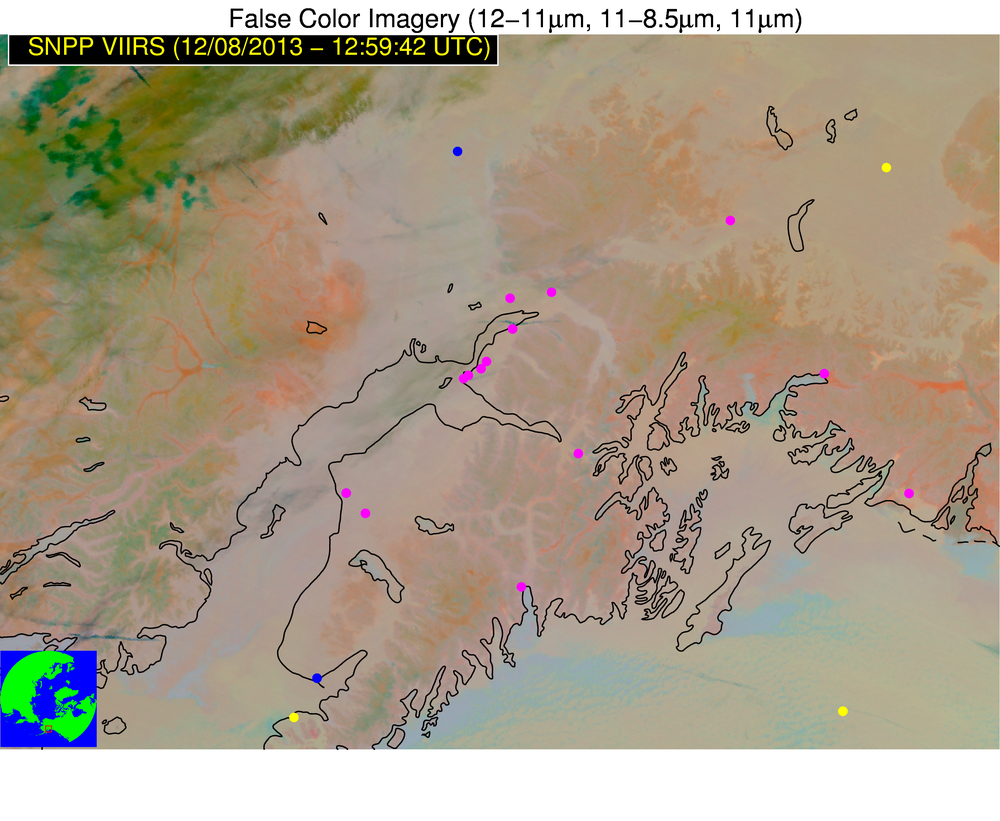 34
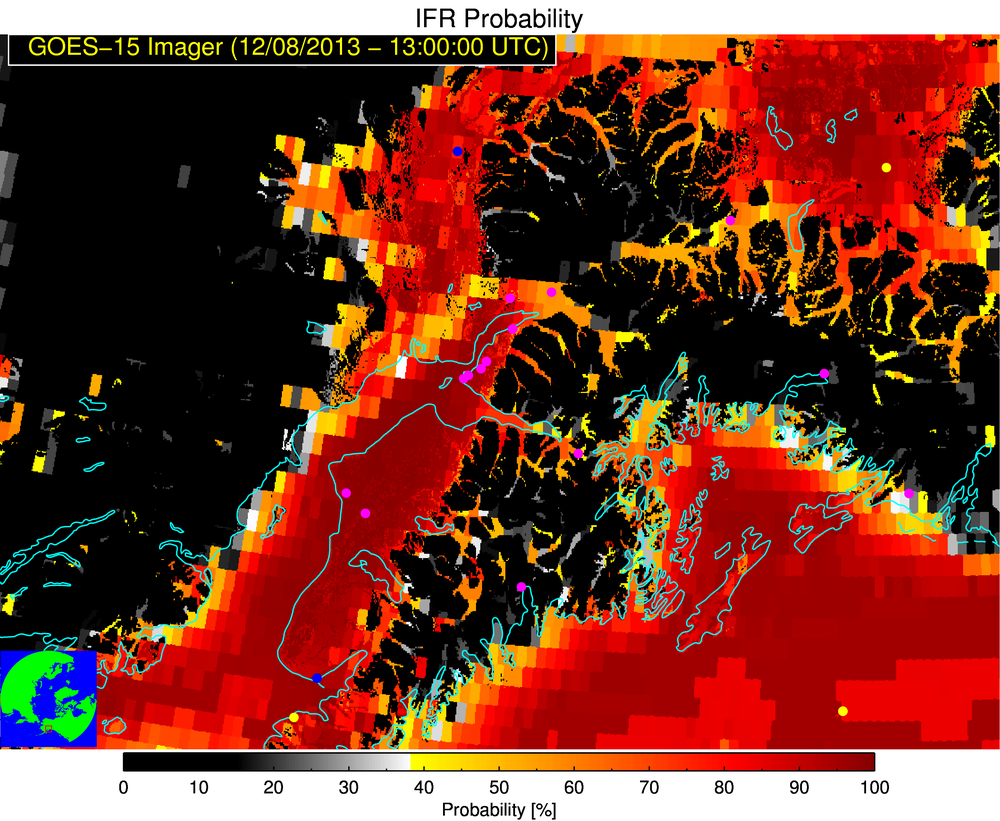 35
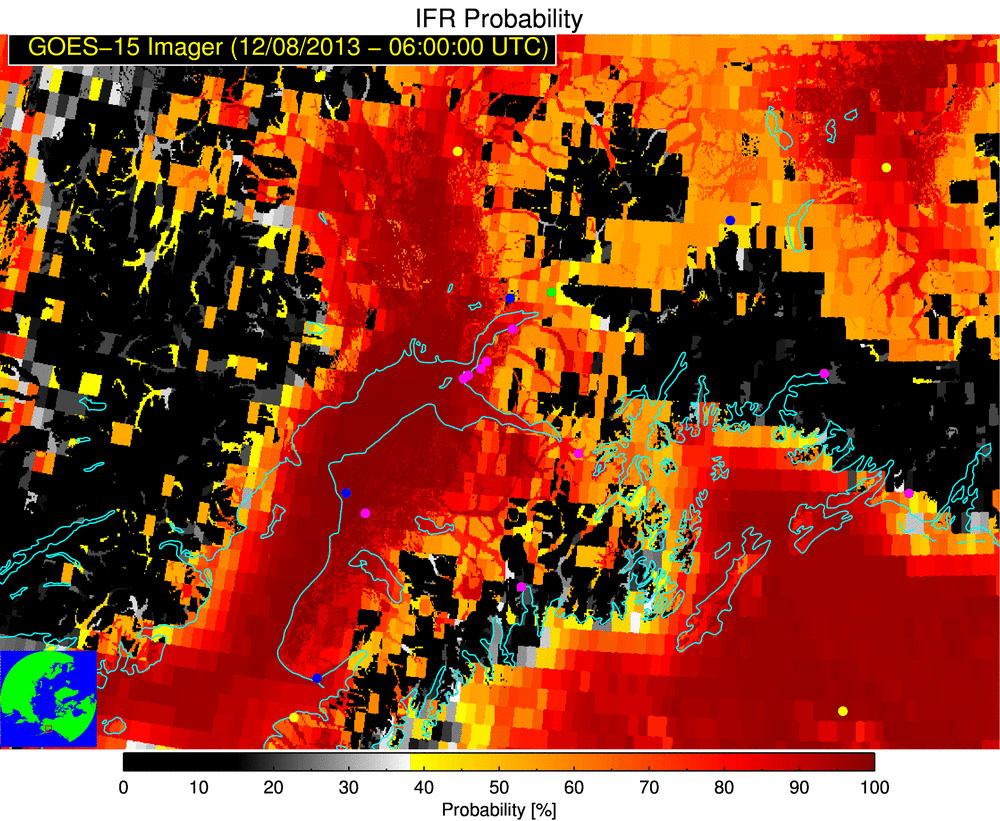 36
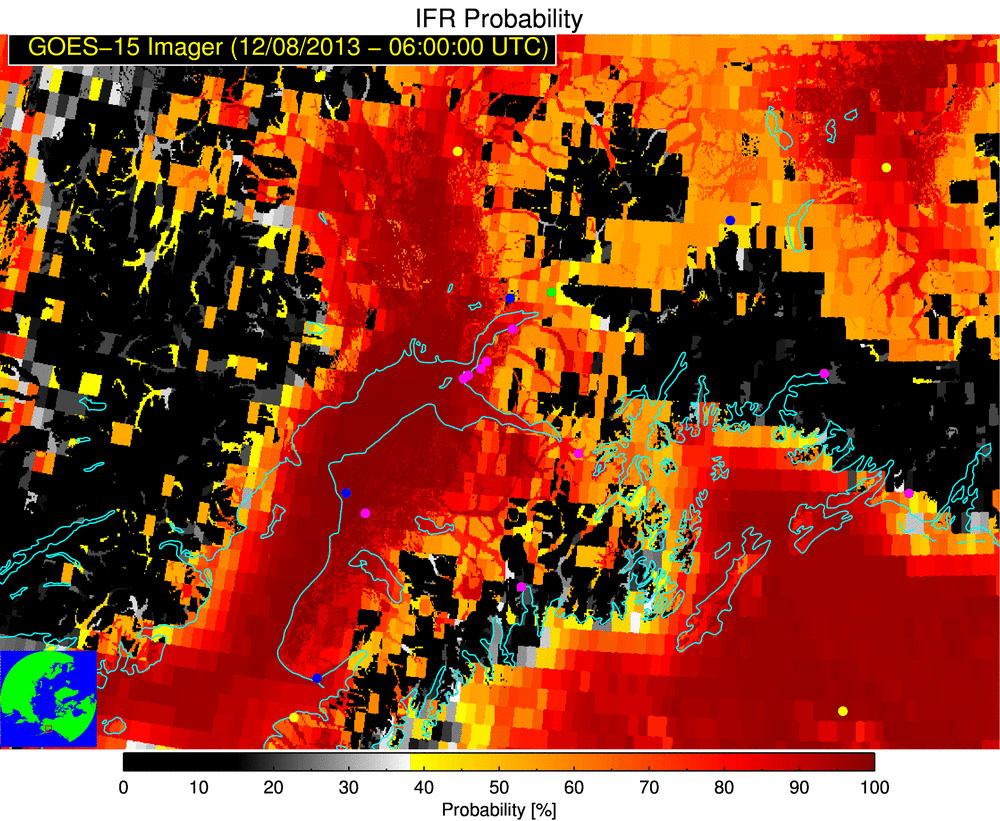 Sharpened Image
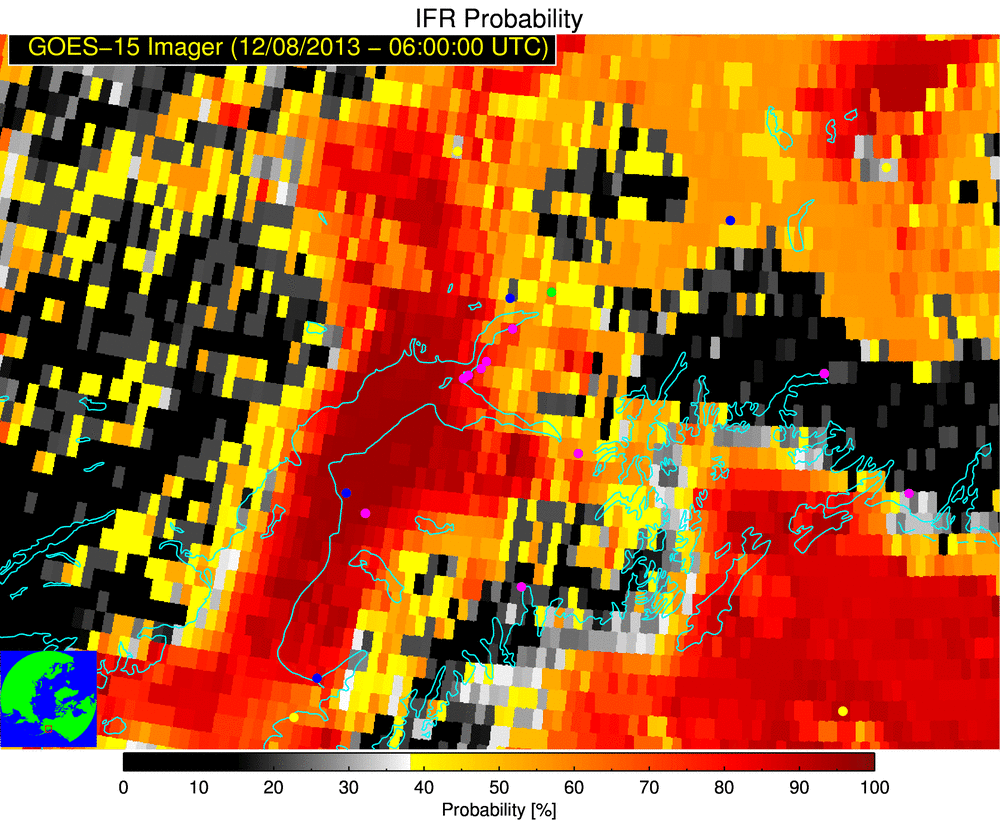 Original
37
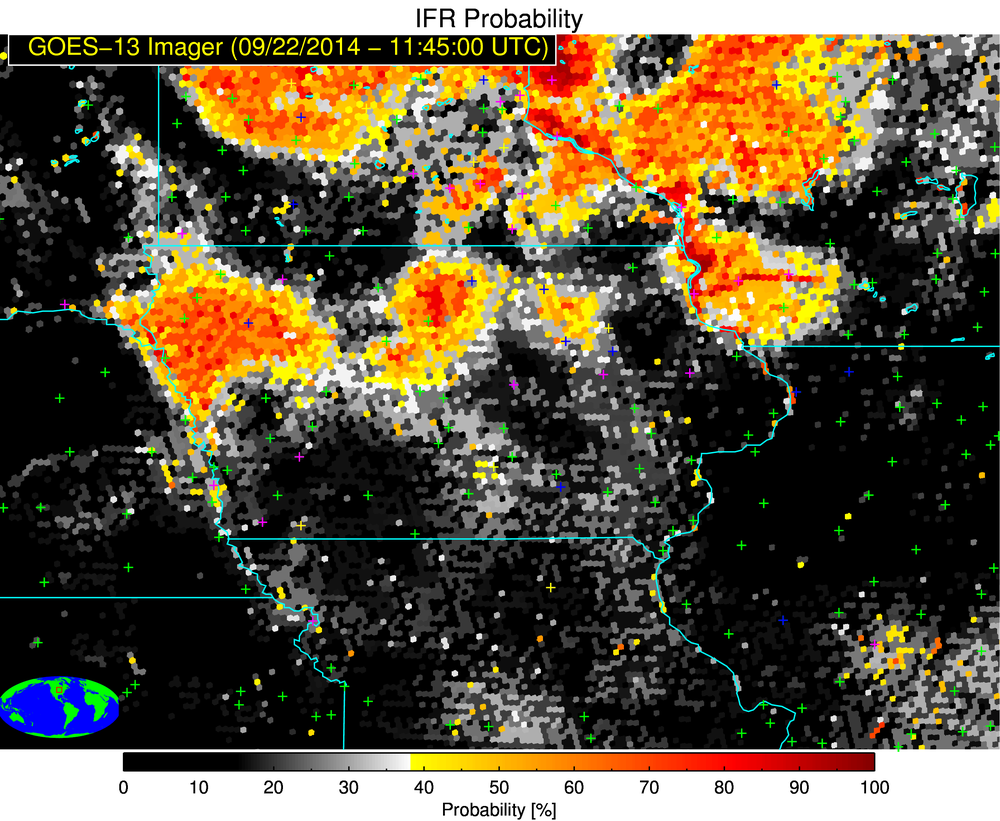 LIFR     IFR     MVFR     VFR
38
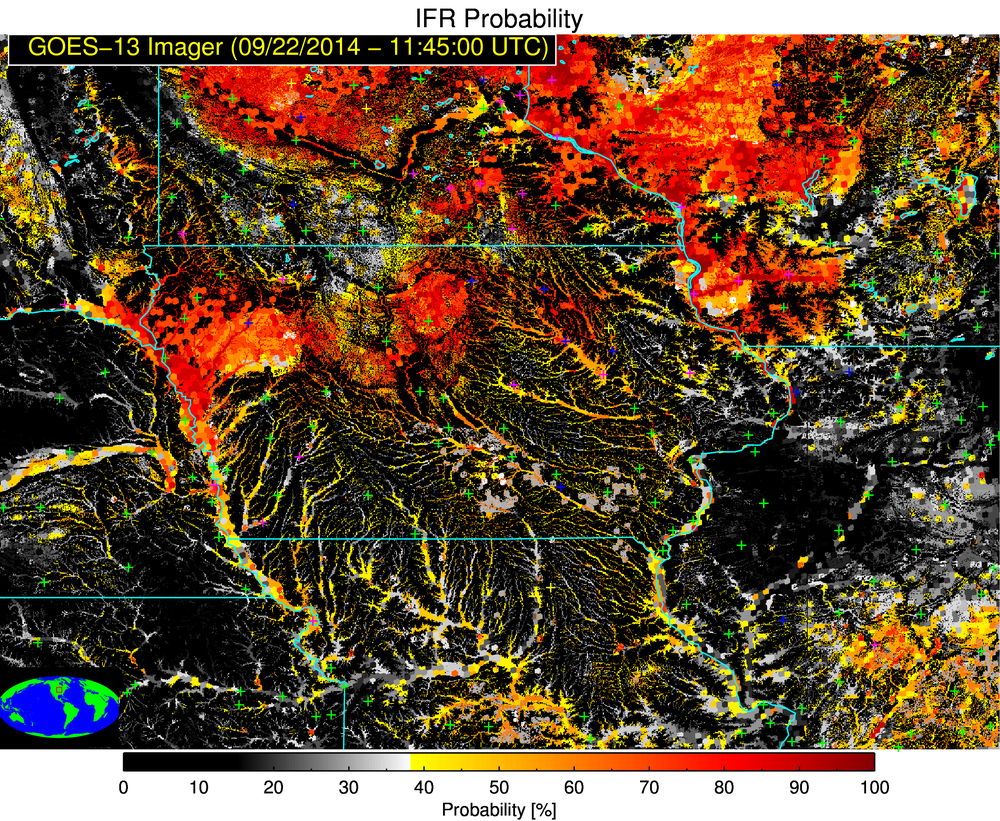 LIFR     IFR     MVFR     VFR
39
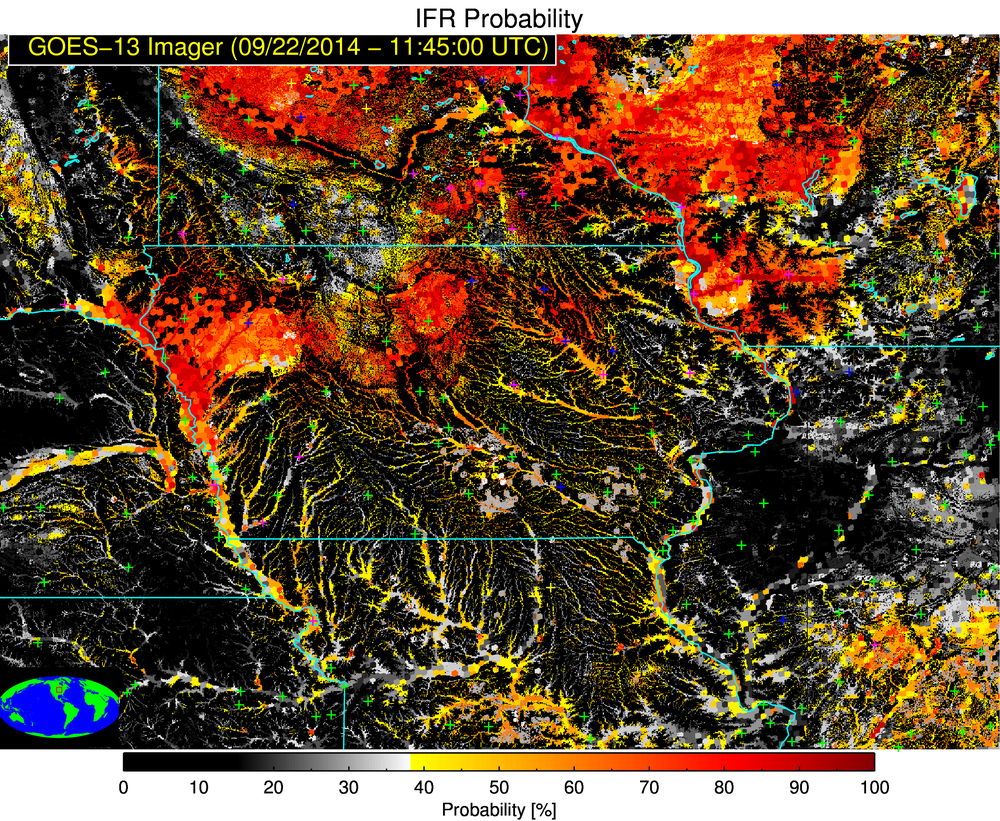 LIFR     IFR     MVFR     VFR
40
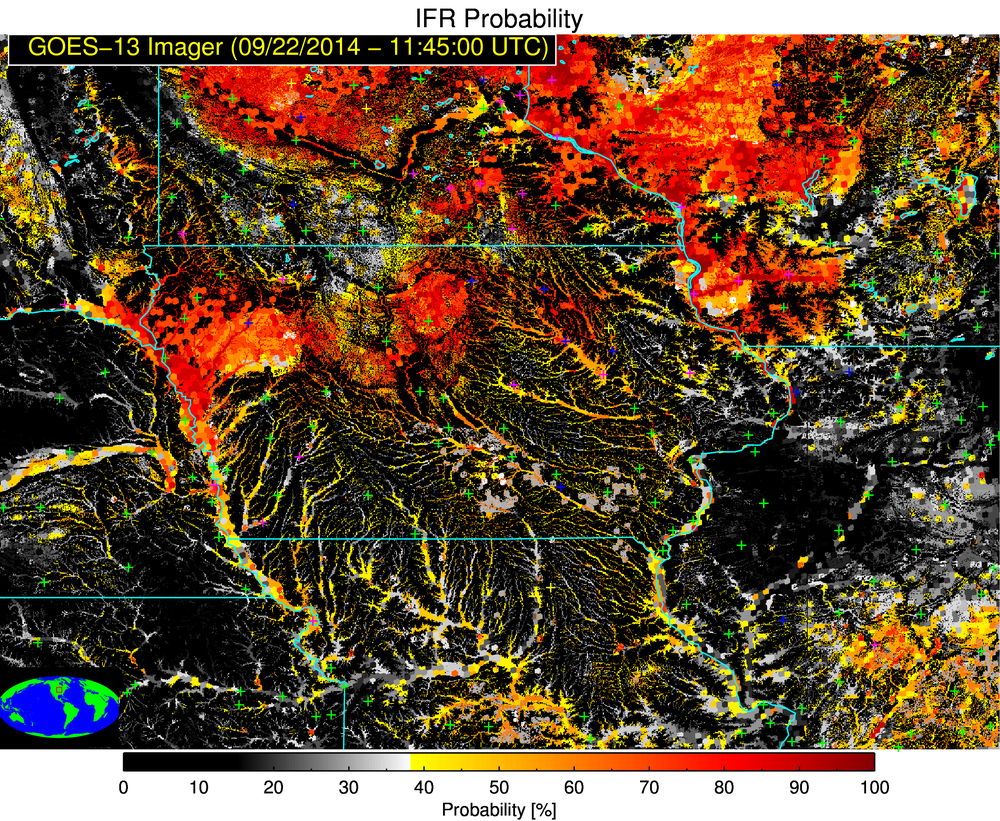 LIFR     IFR     MVFR     VFR
41
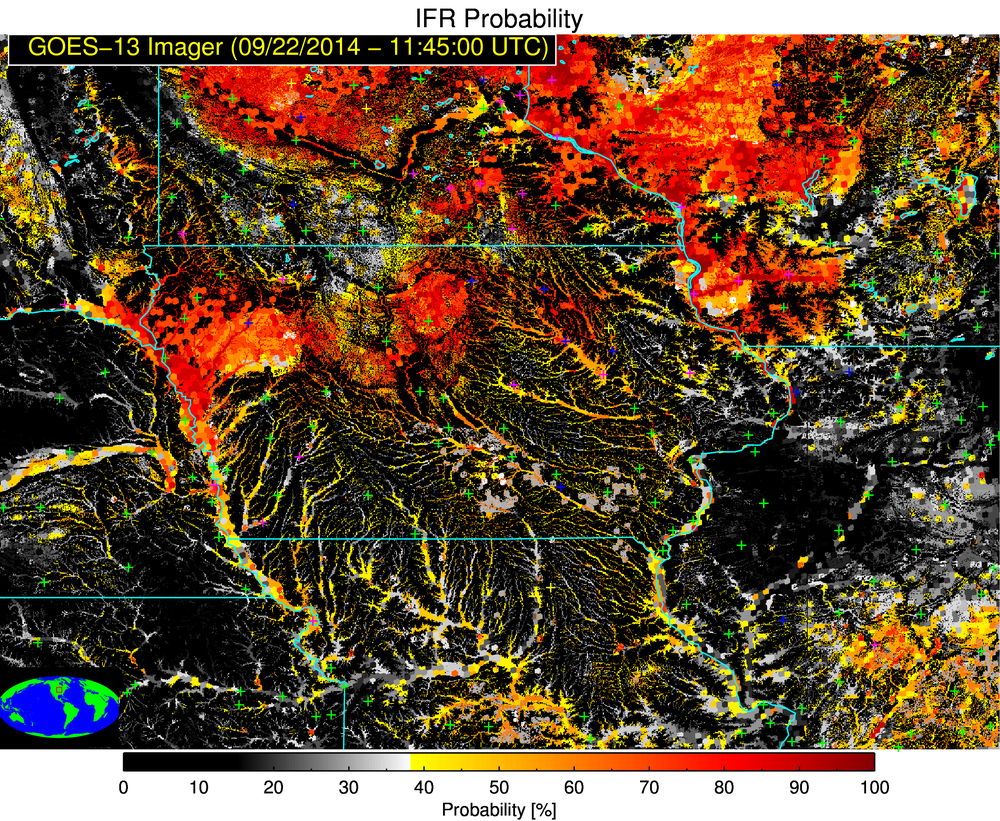 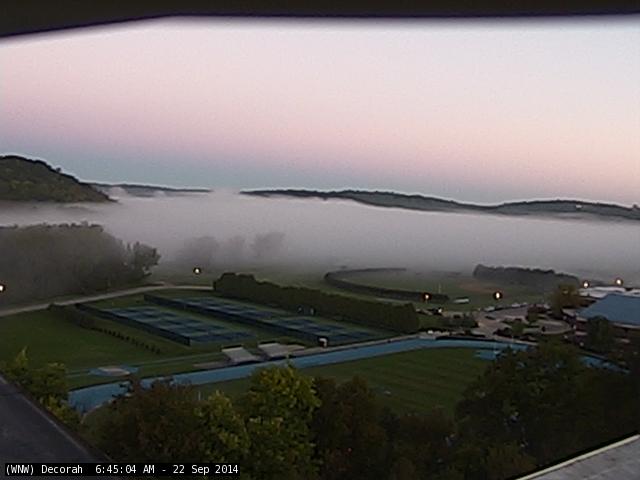 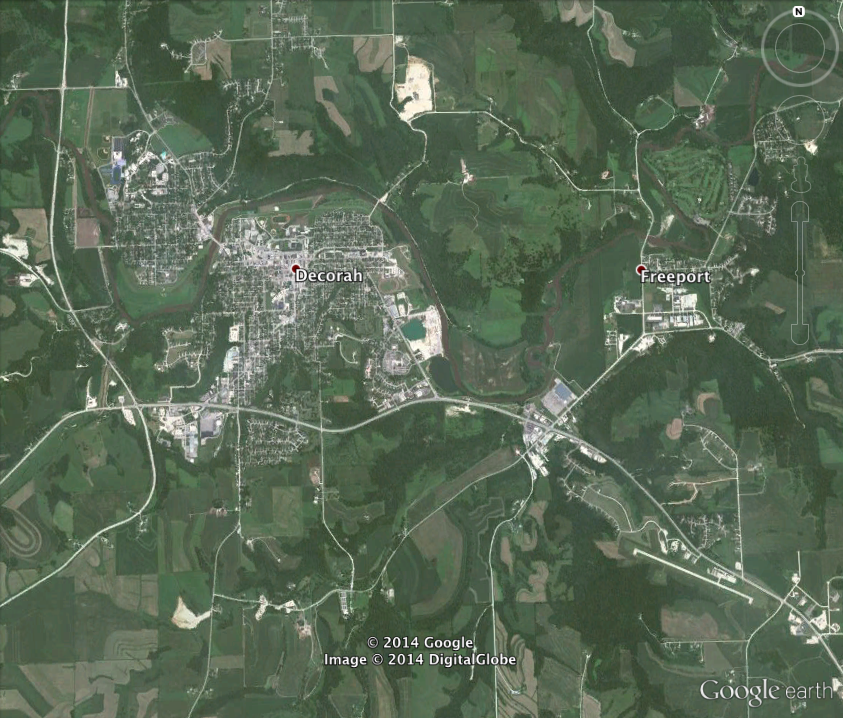 web cam location
6:45 AM LST
For small-scale fog events the location of surface station is very important

If a reporting station is not in or near a valley where fog is present then the report may be misleading
Upper Iowa
river
2.5 km
sfc report location
42
[Speaker Notes: Red arrow on Google earth map denotes the direction the web cam is facing]
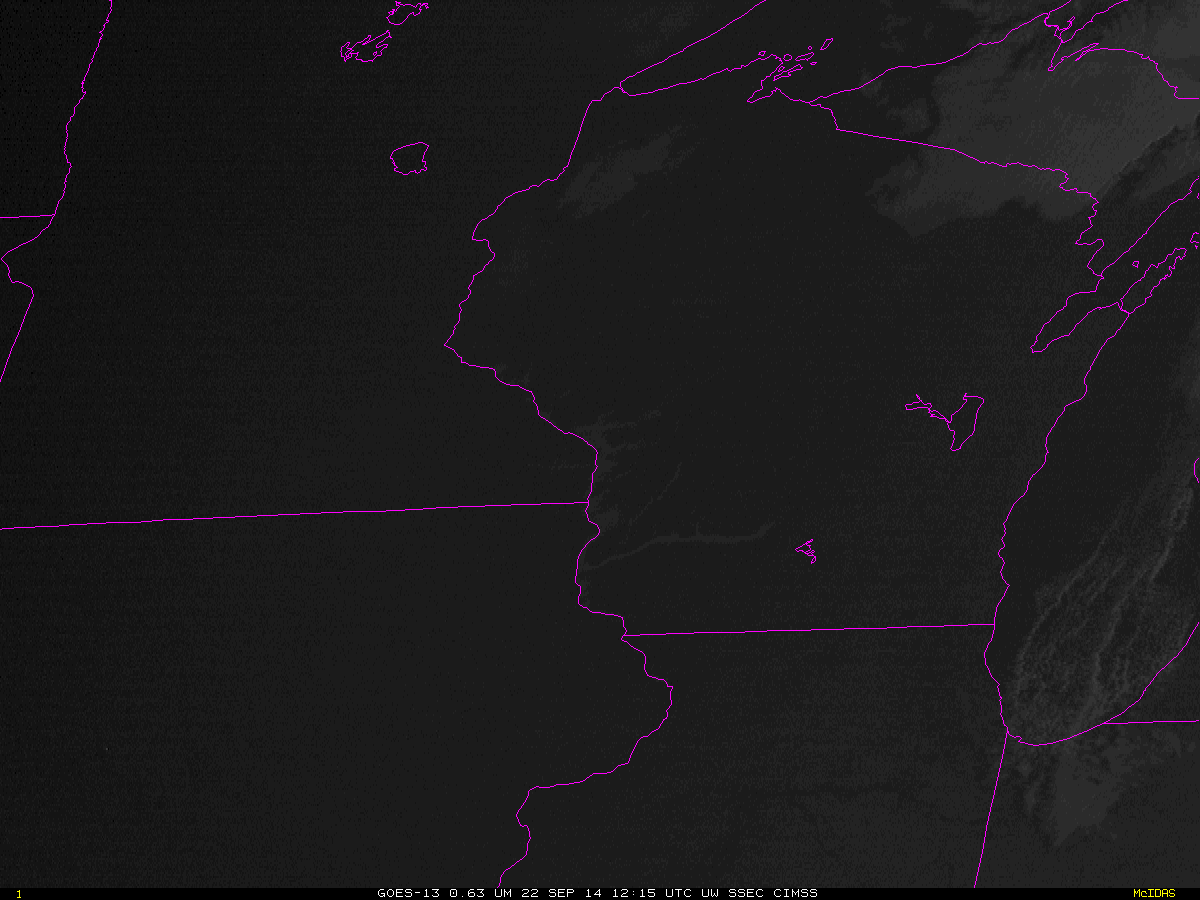 43
Fog unlikely
Areas of fog possible
Areas of fog likely
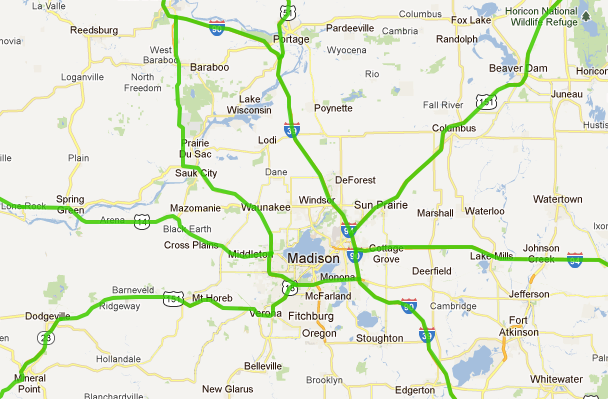 Fake example – not a real product, yet!
44
[Speaker Notes: Possible fusion with traffic cameras]
Key Points
Satellite data alone (even GOES-R and JPSS) are poorly correlated with ceiling and visibility – which is why data fusion is needed
Use flight rule probabilities in tandem with FLS thickness and imagery of choice to help mitigate the impact of the RAP overestimating the RH (we are also exploring methods to directly address this problem)
In the GOES-R era we hope to be able to decrease day/night discontinuities
Readiness concern: Very few Southern Region PG evaluations

Future applications: 1). Use of DEM’s to downscale the FLS products is extremely promising, 2). Automated alerting capability, 3). An empirical model to forecast the development and dissipation of FLS conditions (directly addresses TAF and other forecasting problems) (akin to ProbSevere)
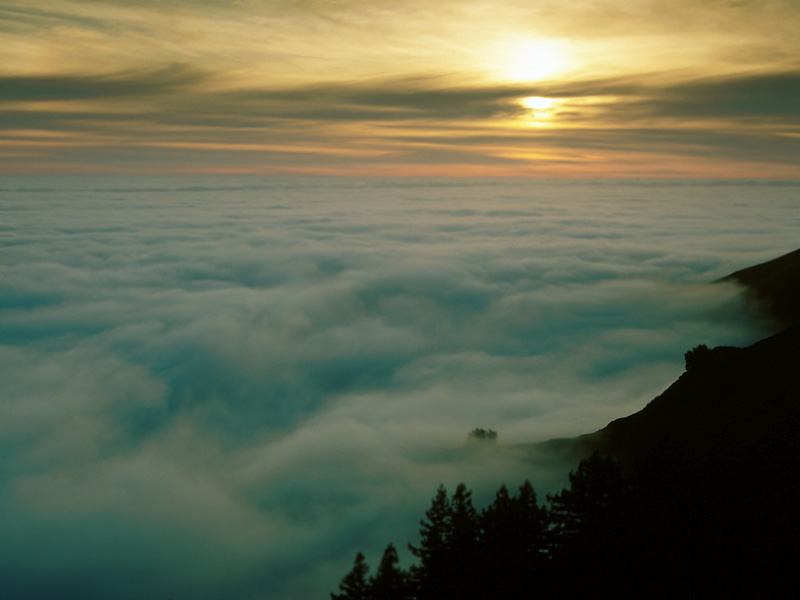 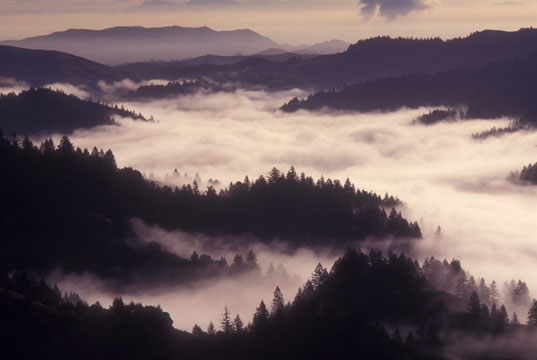 45
Product Info and Training Material
Product Training Module
http://cimss.ssec.wisc.edu/goes_r/proving-ground/SPC/SPC.html

GOES-R Radiation Fog Dissipation Relationship PDF
http://cimss.ssec.wisc.edu/~ccalvert/goesr_fls_training/FLS_dissipation

GOES-R Fog/Low Cloud Detection Fact Sheet
http://www.goes-r.gov/education/docs/Factsheet_Fog-Low%20Cloud_05-02-11.pdf

UW-CIMSS GEOCAT Realtime Cloud Product Website
http://cimss.ssec.wisc.edu/geocat/

GOES-R FLS Detection and Thickness ATBD
http://cimss.ssec.wisc.edu/~mpav/goesr/GOESR_ABI_100pct_ATBD_Aviation_Fog_v2.0_revised12Sept2011_MS2004.doc

UW-CIMSS “Fog Blog”
http://fusedfog.ssec.wisc.edu
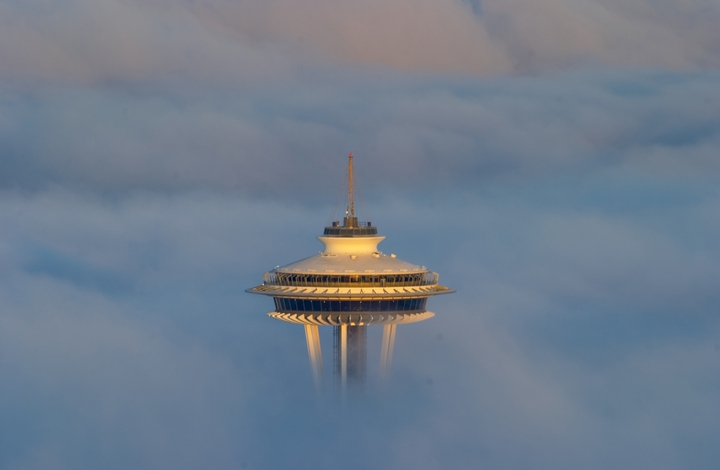 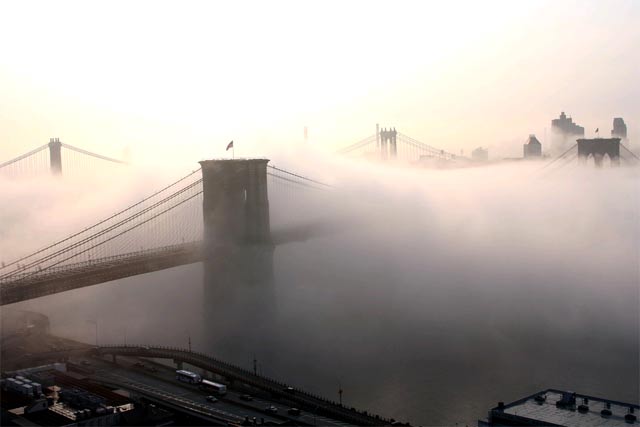 46
http://fusedfog.ssec.wisc.edu
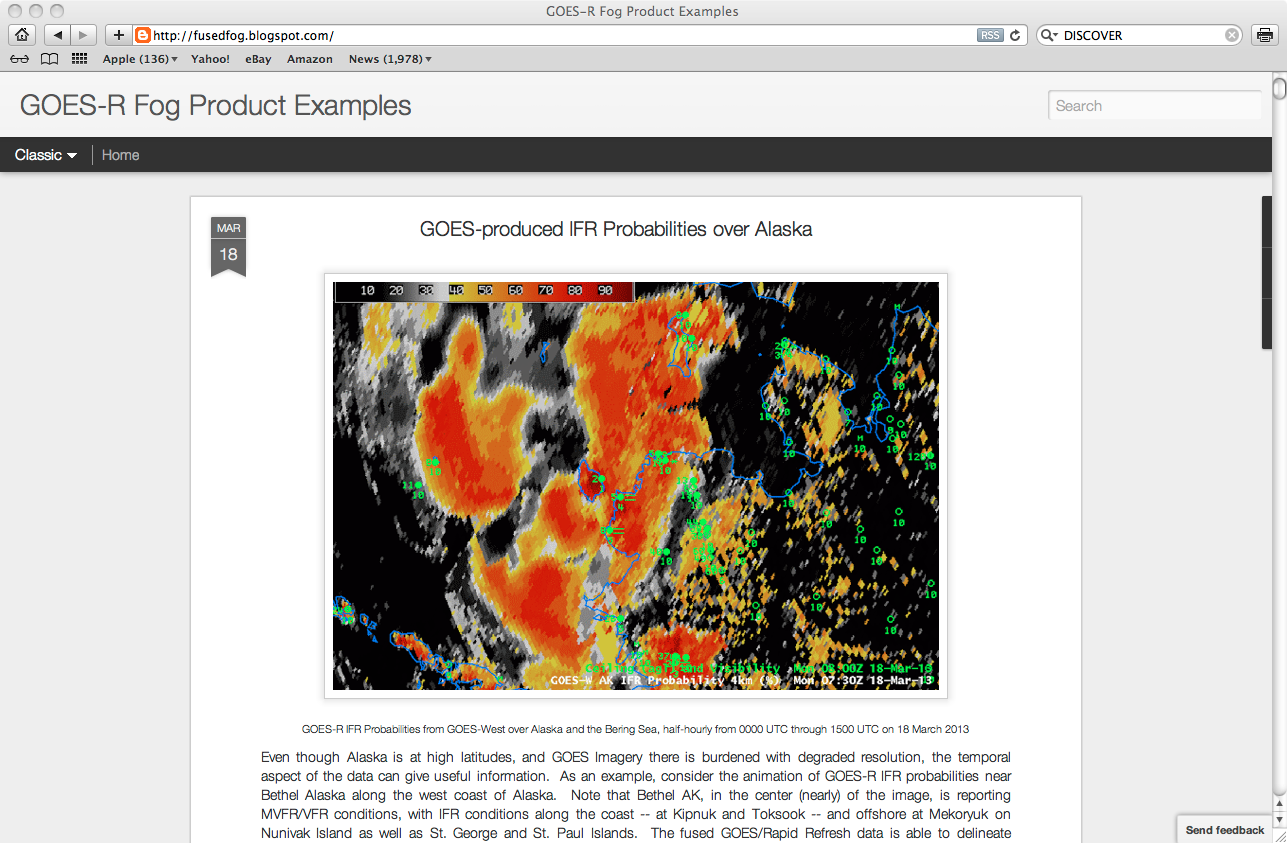 47
[Speaker Notes: -We are now at the point where if we discontinued the distribution of these products, many forecasters would be upset.  That is perhaps the ultimate measure of success.]
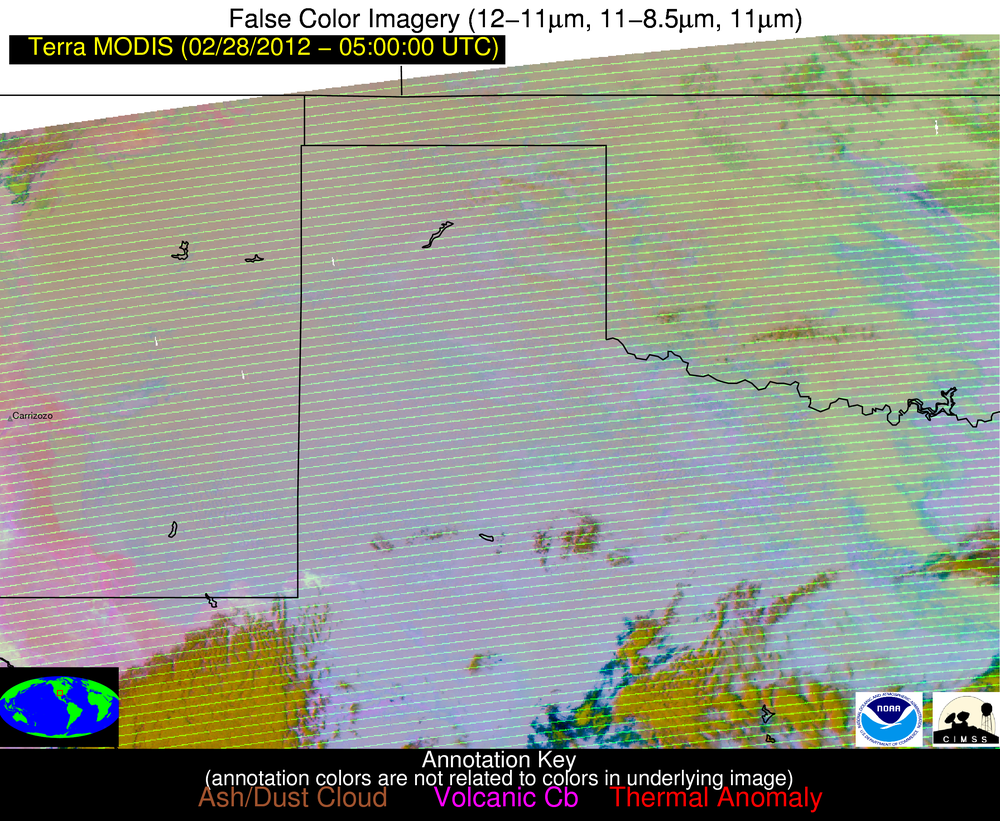 48
GOES-R FLS Validation Over Alaska
The FLS products were validated using surface observations of ceiling and visibility

The plot below shows the Critical Success Index (CSI) of the daytime/nighttime GOES-R IFR probabilities along with the nighttime BTD product as a function of the threshold used to differentiate between FLS and  non-FLS clouds
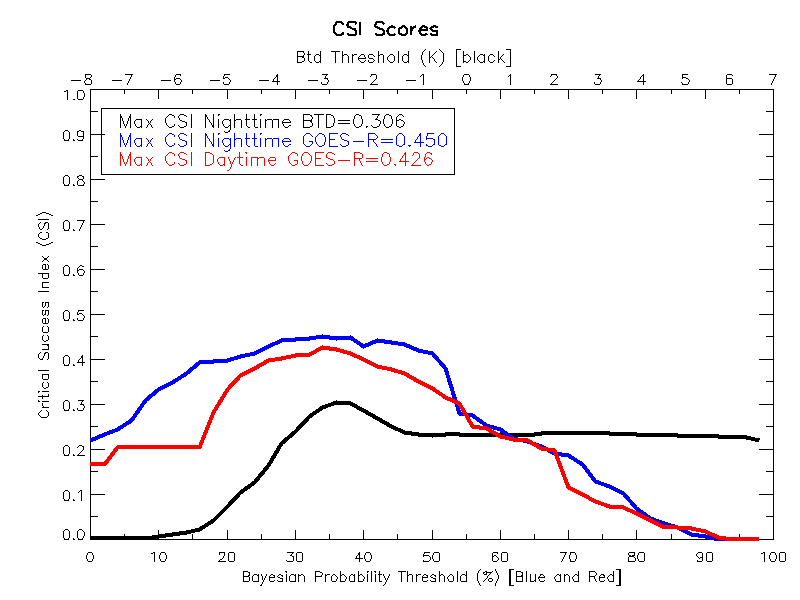 The maximum CSI for the nighttime BTD product was calculated at 0.306 

The maximum CSI for the daytime/nighttime IFR probabilities were calculated at 0.426/0.450 respectively, significantly higher  than the traditional BTD product
49
[Speaker Notes: Validation was performed using 1 day from each month comprising roughly 1100 GOES-E scenes
The CSI was calculated as a function of the probability threshold used to separate IFR from non-IFR conditions over the full range of probability values (0-100%)
Similarly, the CSI was calculated for the traditional 3.9-11 um BTD as a function of the BTD threshold used to separate IFR from non-IFR conditions over a large range of thresholds
The maximum CSI for the GOES-R IFR probability product is nearly twice as large as the maximum CSI for the traditional BTD product
CSI = (hits)/(hits + false alarms + misses), is sensitive to the climatology of the event]
Physically based image sharpening
Compute the correlation between the fraction of the satellite pixel that is in a valley and the IFR probability

If sufficiently correlated, use “valleyness” metric and LEO data (if available) to determine which parts of the satellite pixel most likely have IFR conditions and re-compute the IFR probability with larger a priori probability
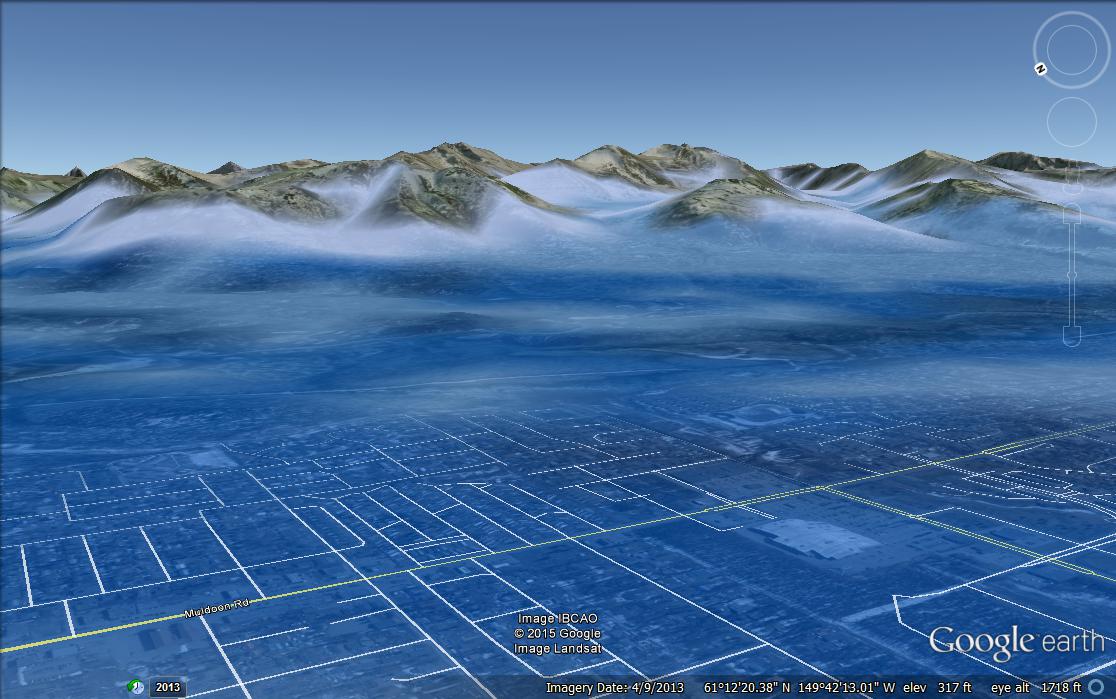 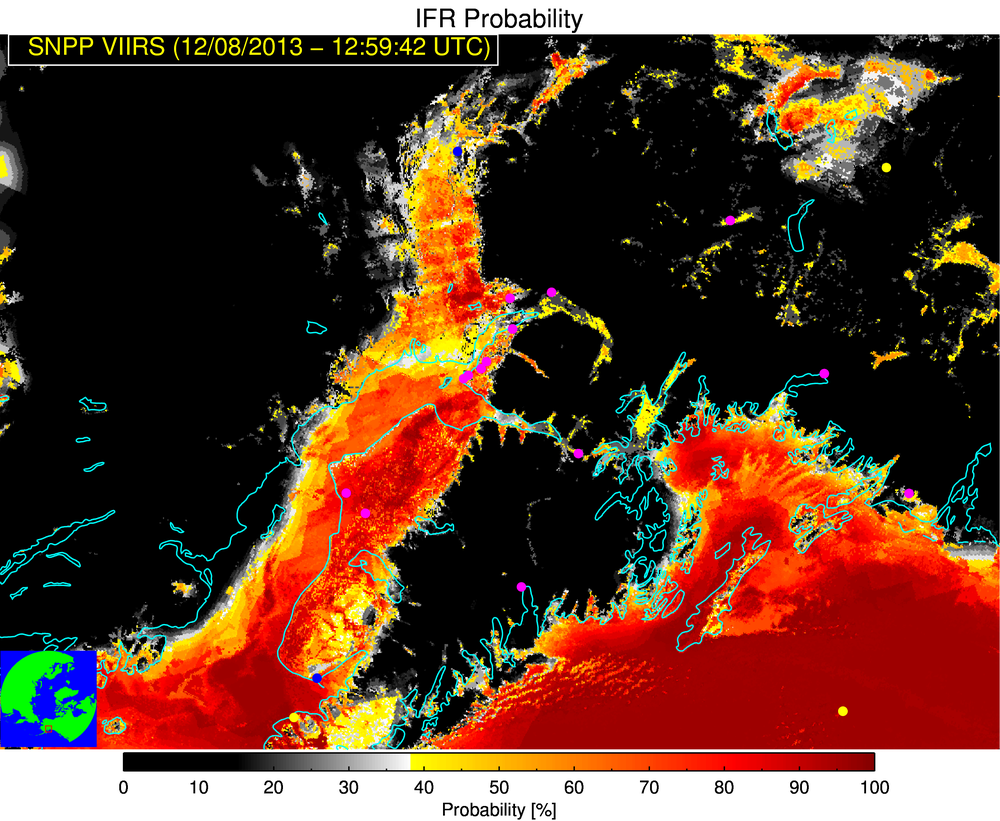 50
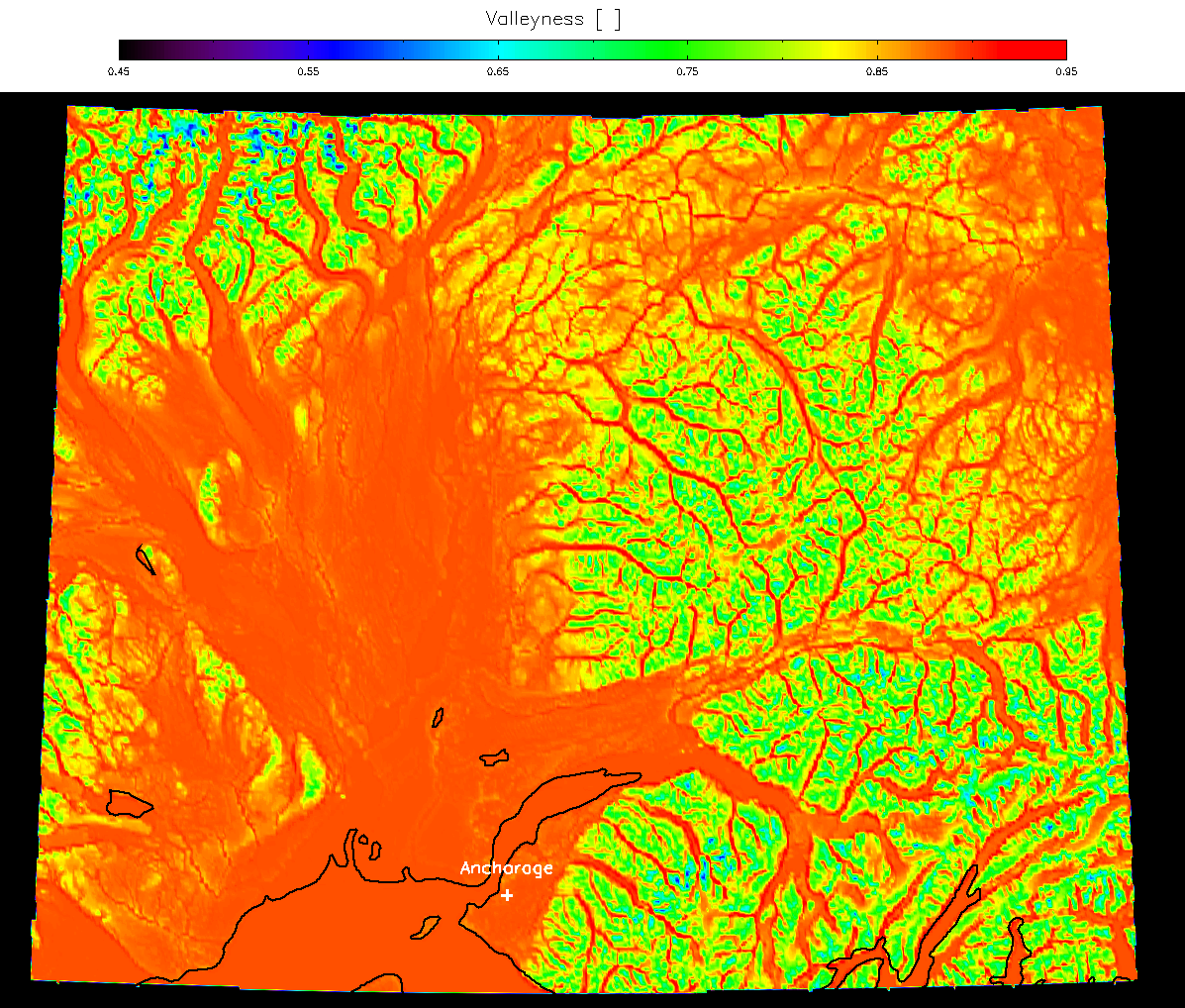 51
Naïve Bayes Probabilistic Model
The naïve Bayes’ model returns a conditional probability that an “event” will occur given a set of measureable features defined by the equation below

 The “naïve” aspect comes from the assumption that the measureable features are independent of each other
where
is the climatological probability an “event” occurs regardless of the measured features  
is the climatological probability an “event” does not occur regardless of the measured features  

Is the conditional probability that an “event” is observed given a measured feature

Is the conditional probability that an “event” is not observed given a measured feature
52
[Speaker Notes: For the GOES-R FLS product an “event” is defined by a surface observation reporting IFR conditions

The “measured features” are the set of model and satellite predictors we chose for the algorithm collocated with the surface observations]
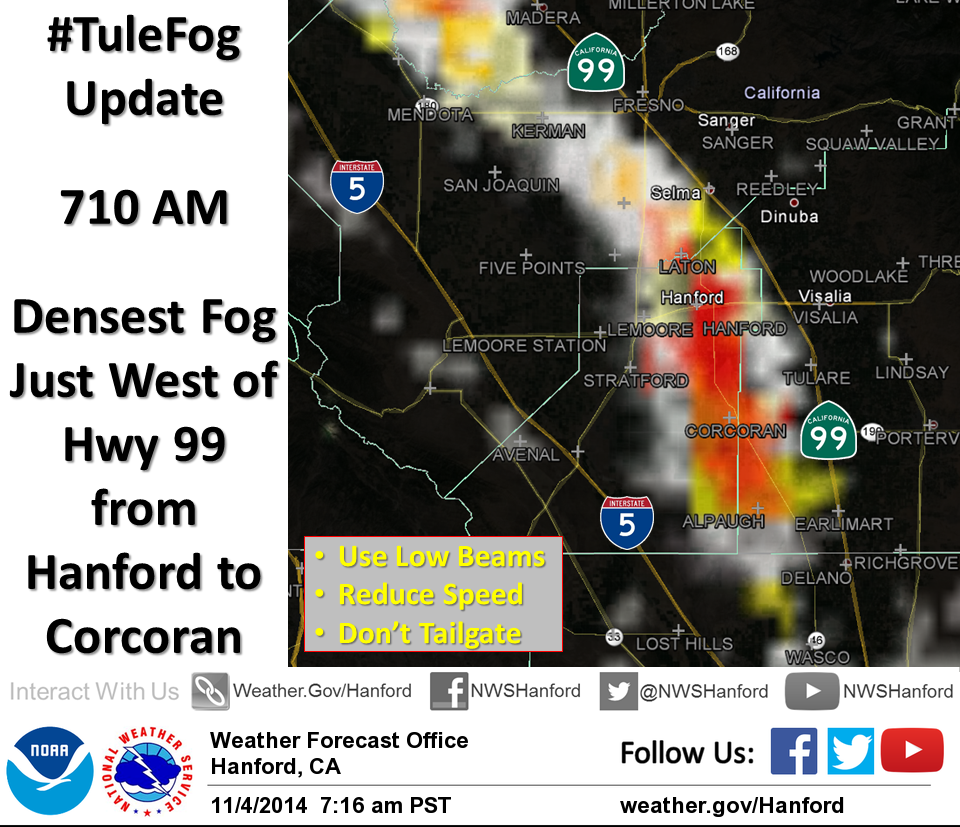 53
Using GOES-R Probabilities of IFR Visibilities & Ceiling for Decision Support at the FAA Air Traffic Control System Command Center – Michael Eckert (NAM)
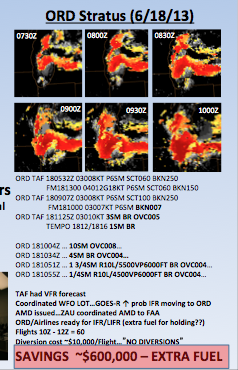 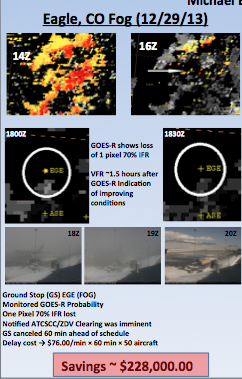 54
FLS  Products in GFE Gridded Aviation Forecast Program at WFO Greenville-Spartanburg
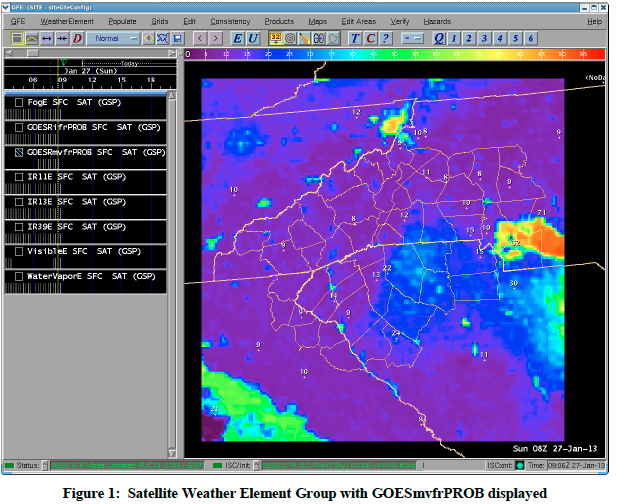 The IFR and MVFR probabilities are now used to adjust the grids from which Terminal Area Forecasts (TAFs) are created
55
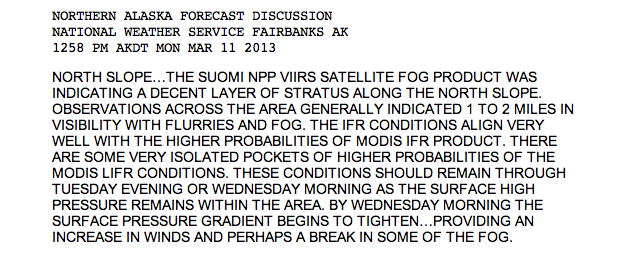 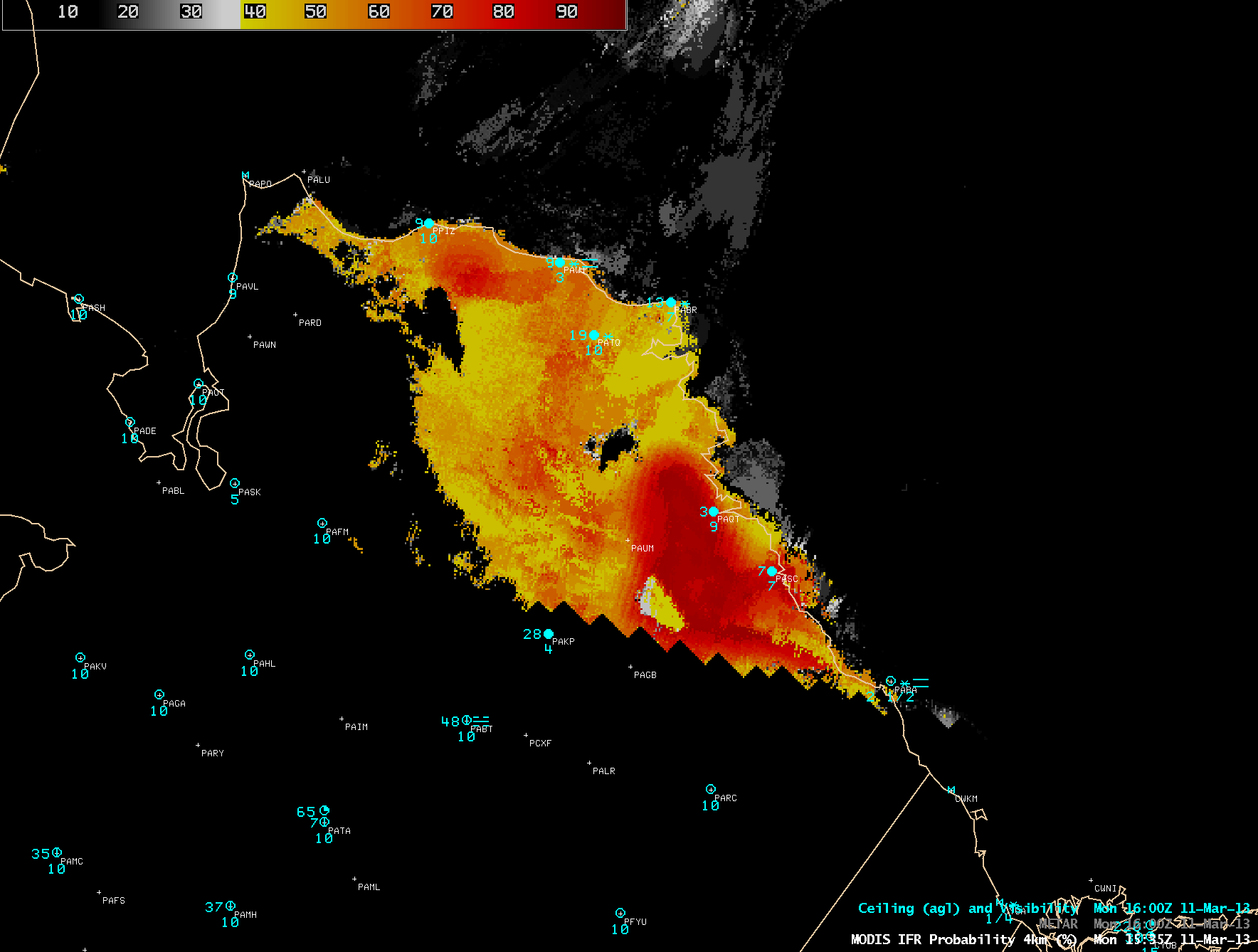 FLS on North Slope
56
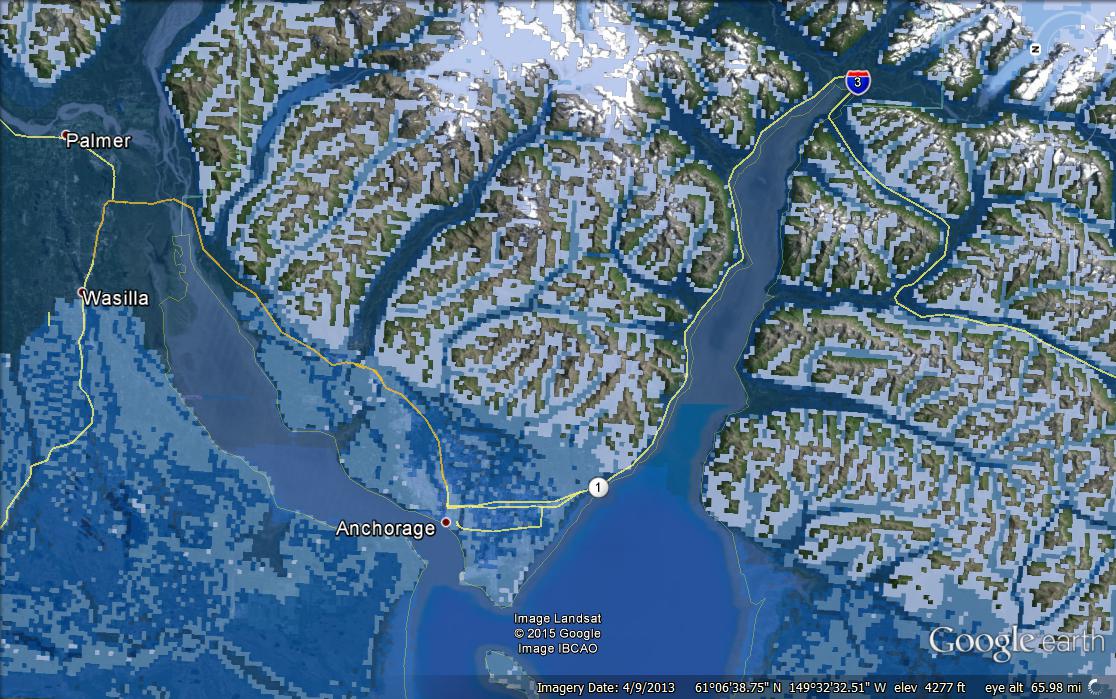 57